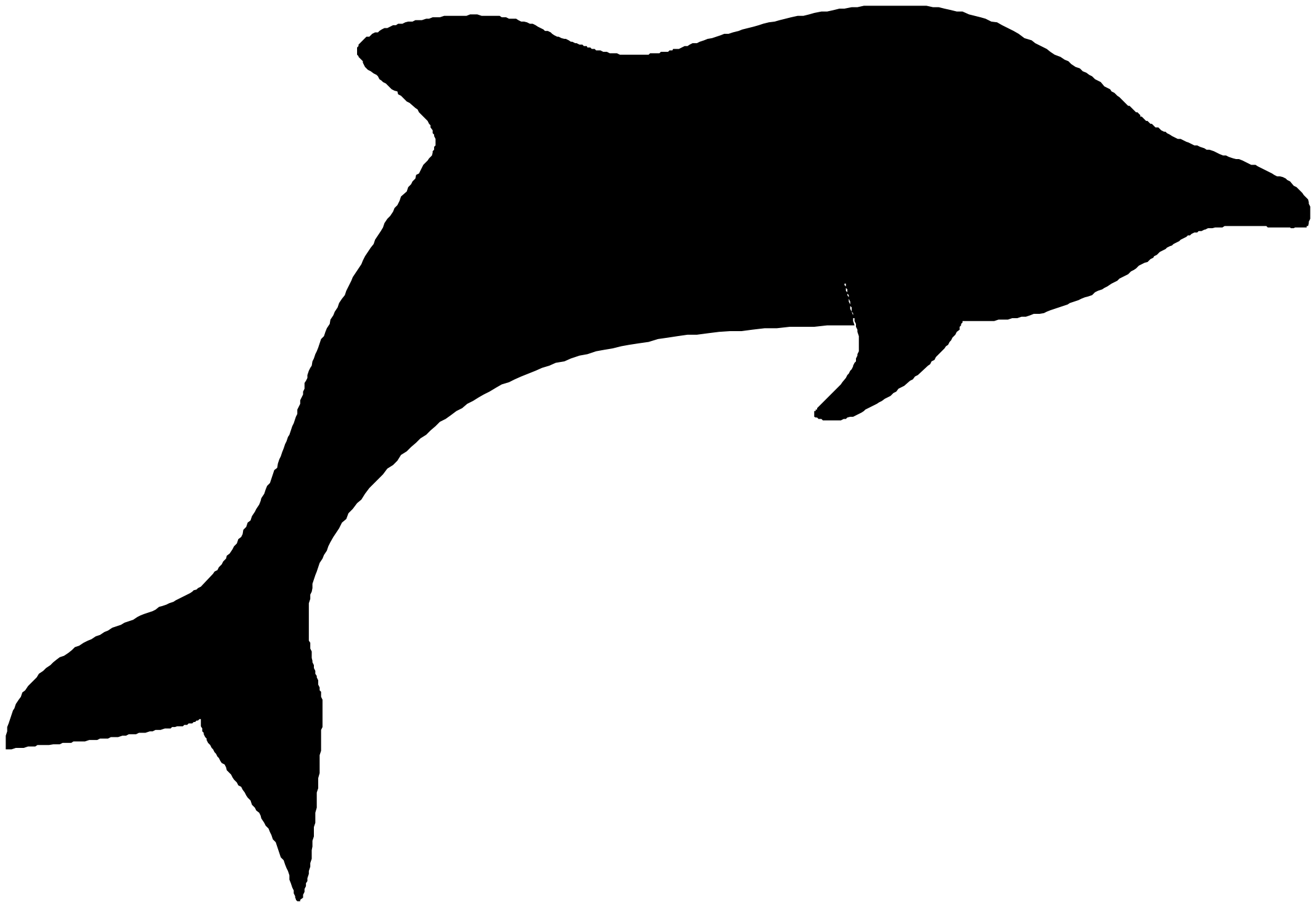 1994-2024
30 ans
MZ PLONGEE
PREPARATION DE MELANGES NITROX ET TRIMIX
 COURS CONFORME AUX STANDARDS
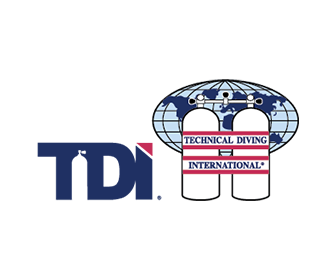 01-23
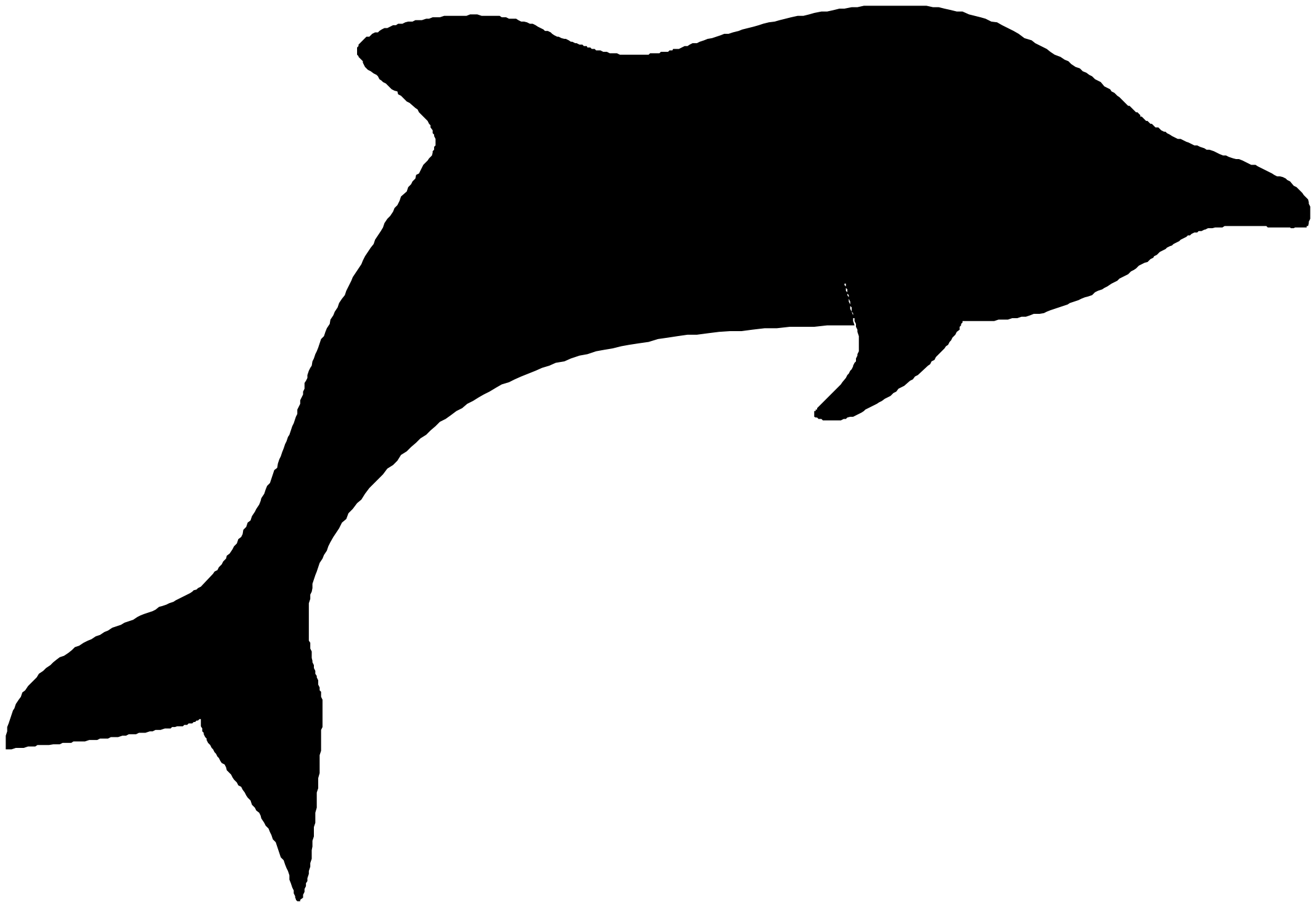 Buts du cours
MZ PLONGEE
A la fin de cette partie théorique le plongeur saura : 

Citer les caractéristiques des gaz concernés.
Expliquer les problèmes de comptabilités des gaz et du matériel.
Calculer les mélanges pour réaliser des nitrox et des trimix.
Réaliser des mélanges contenant les gaz désirés.
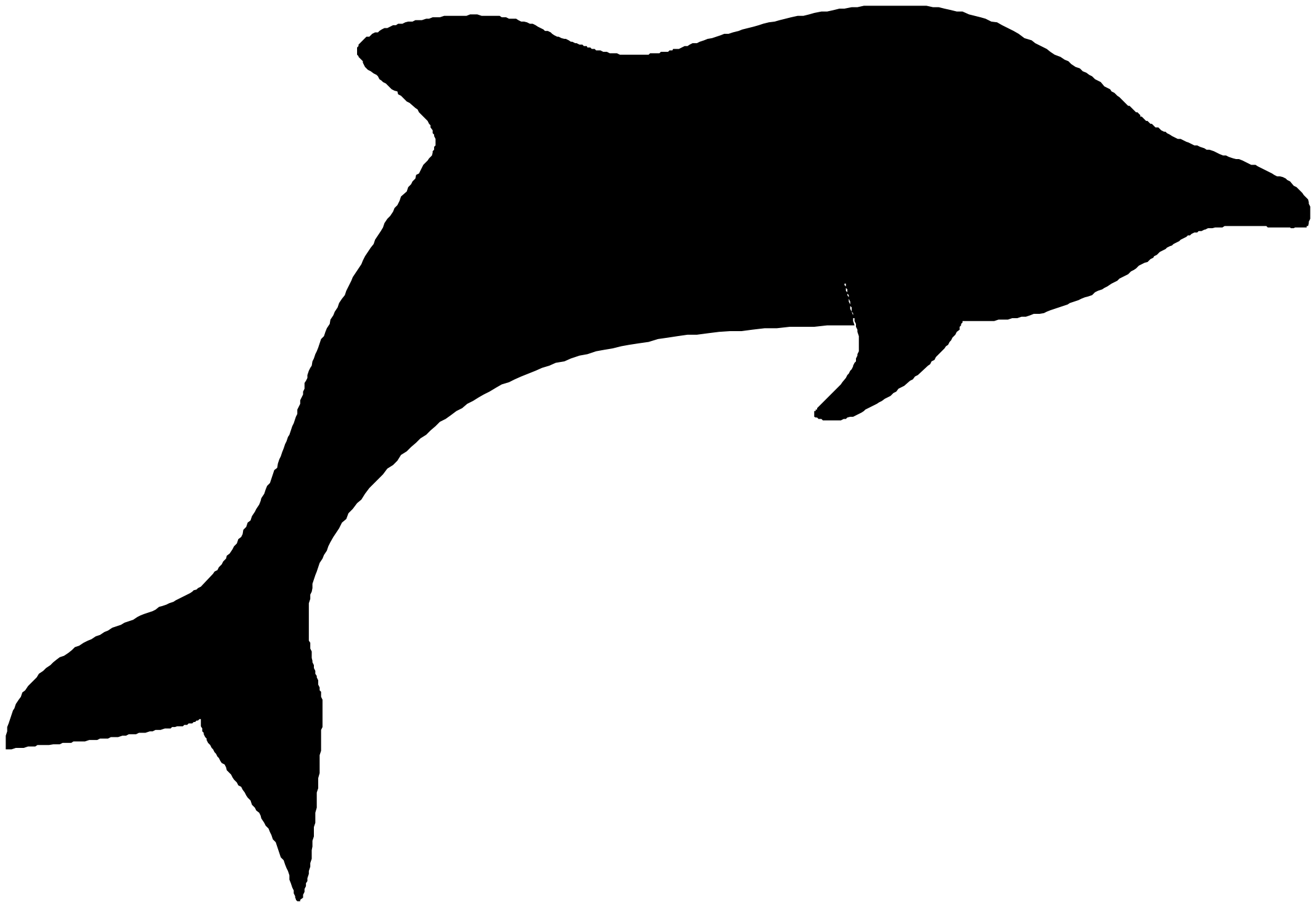 Programme du cours
MZ PLONGEE
THÉORIE

Présentation du cours, du programme.

L’air, l’oxygène, l’azote, le nitrox, l’hélium, le trimix.La réglementation.Le matériel à utiliser.

Calculation des mélanges.

Fabrication des mélanges.

Examen théorique.
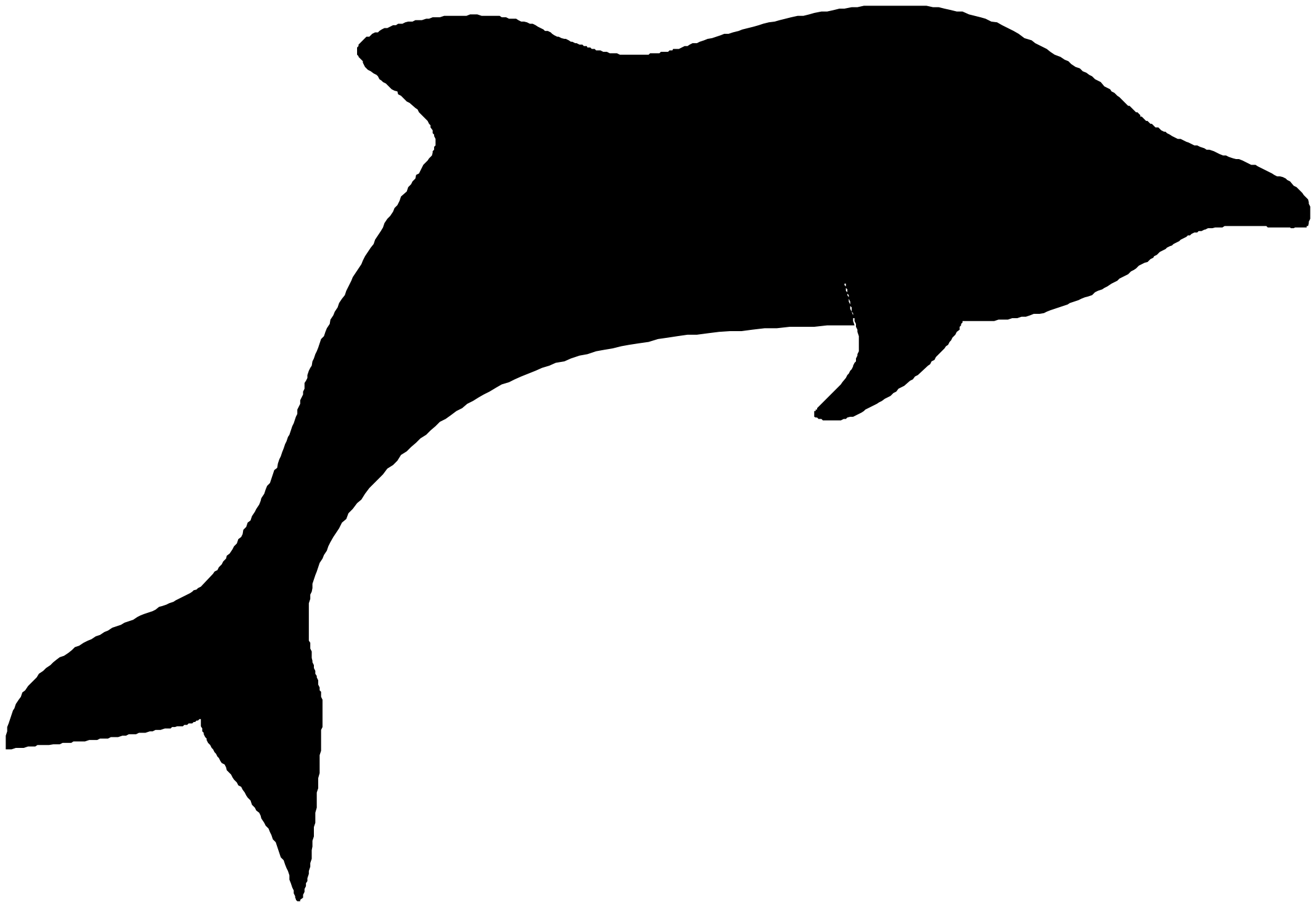 Programme du cours
MZ PLONGEE
PRATIQUE

Démonstration et travail pratique, chaque participant prépare seul une bouteille de nitrox et/ou de trimix. 

Pratique de l’analyse, analyse des gaz.
Administrations des mélanges, registre etc.
Matériel de plongée et de mélange.
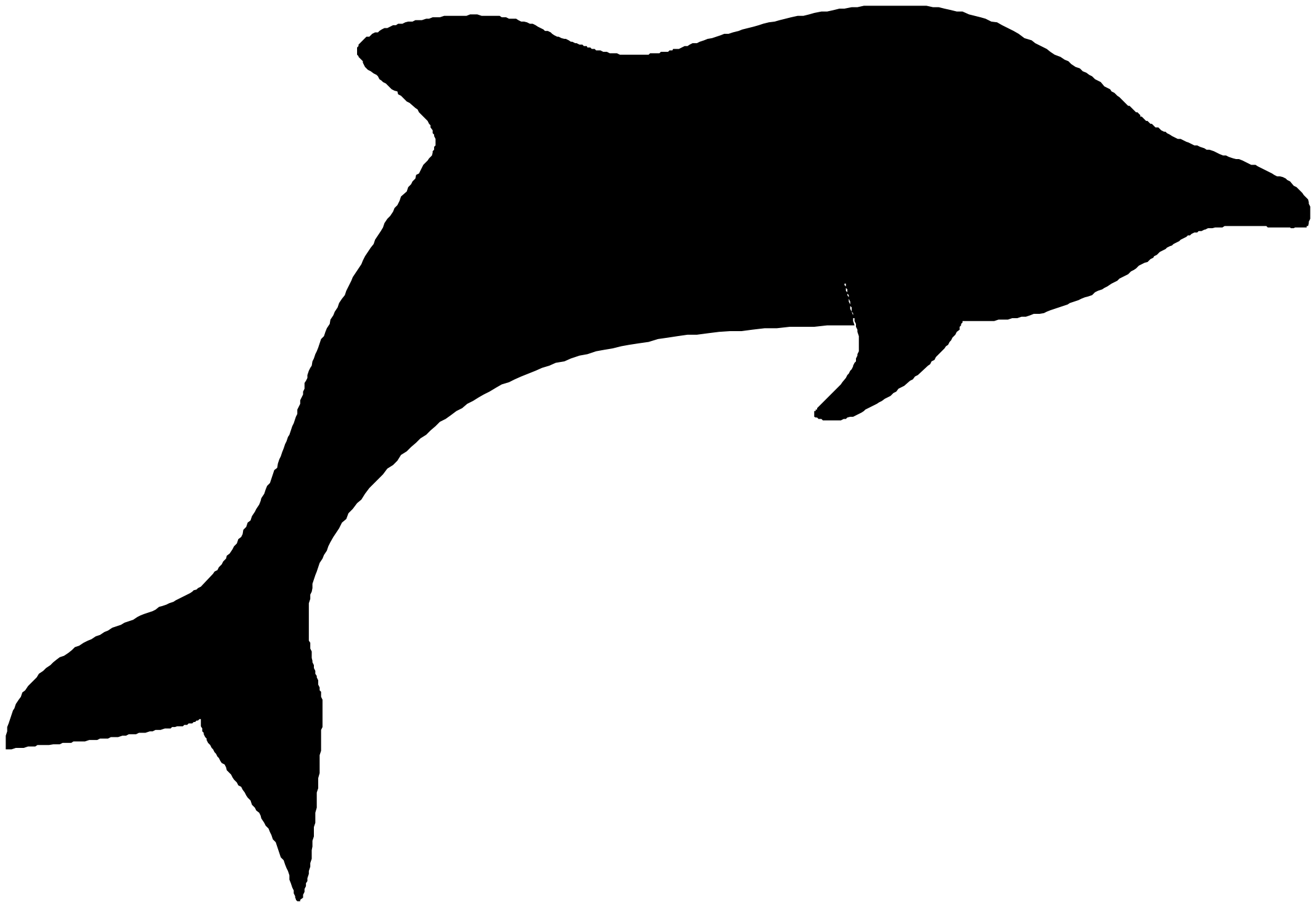 L’air
MZ PLONGEE
78.084 % d’azote N2   (nitrogen)
20.946 % d’oxygène O2 (oxygen)
  0.934 % d’argon Ar            
  0.033 % de dioxide de carbone Co2
l’air l’oxygène le nitrox le trimix calculation des mélanges fabrication des mélanges
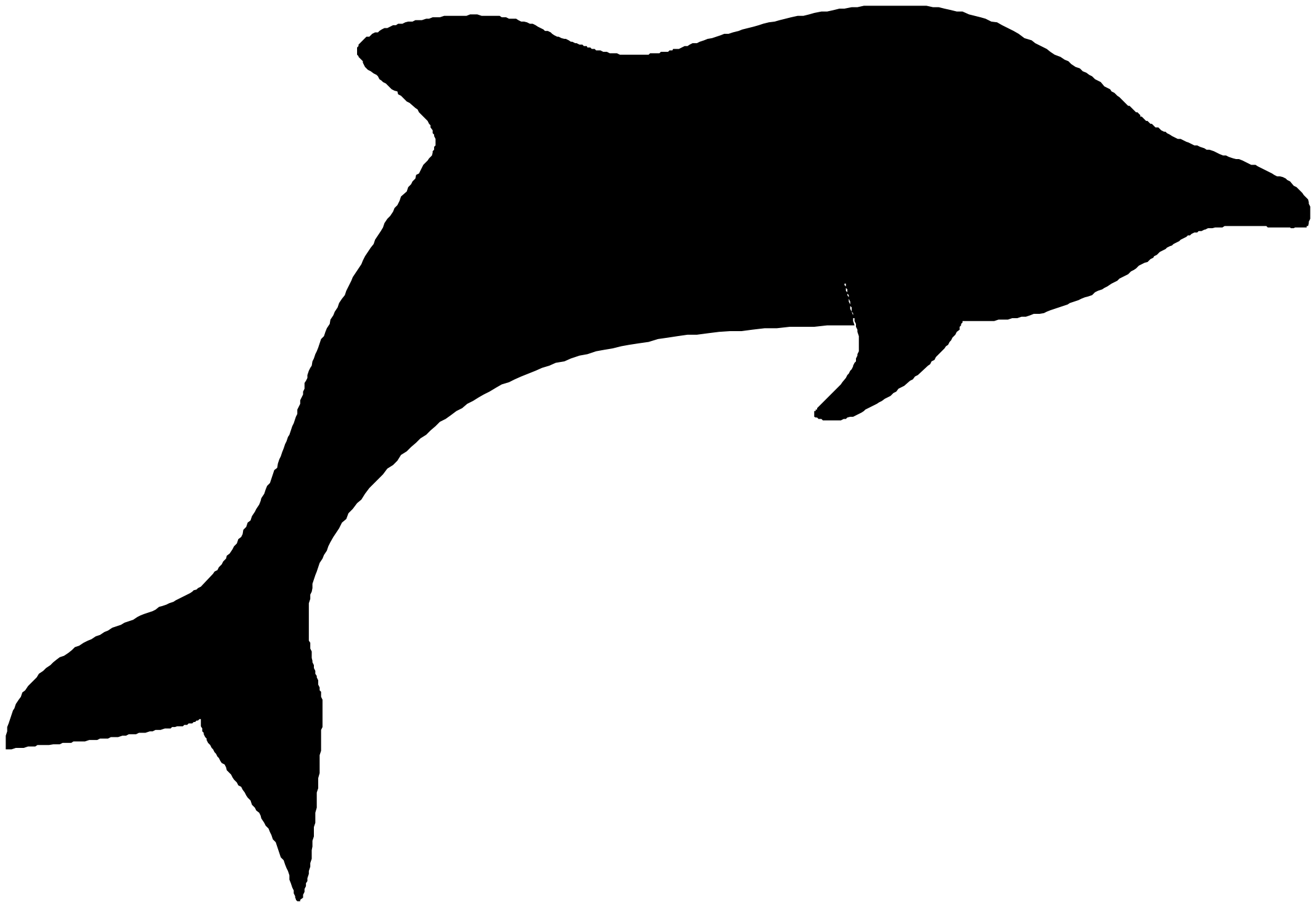 Filtration supplémentaire
MZ PLONGEE
Air utilisé pour la fabrication des nitrox -> exempt de toutes impuretés.

Filtre supplémentaire doit être utilisé sur le réseau d’air comprimé.

AIR SELON DIN 3188.

Compresseur -> soupape anti-retour.
l’air l’oxygène le nitrox le trimix calculation des mélanges fabrication des mélanges
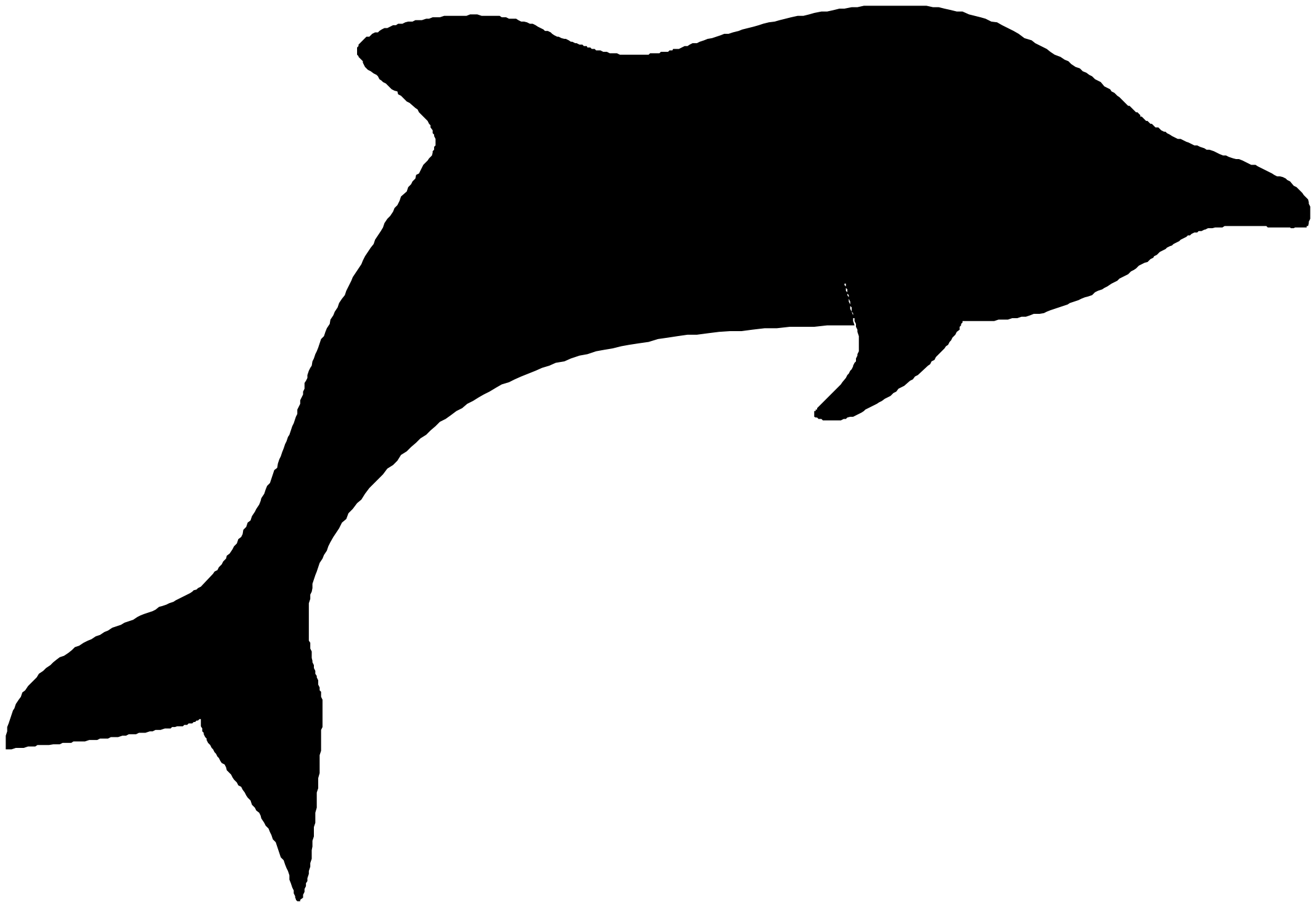 Comportement de l’oxygène
MZ PLONGEE
Gaz incolore, inodore, sans saveur.

Gaz très réactif -> se combine pour former des oxydes.

Réagit violemment avec les substances organiques.

L’oxygène ne brûle pas.

C’est un comburant, il permet et entretient la combustion.
l’air l’oxygène le nitrox le trimix calculation des mélanges fabrication des mélanges
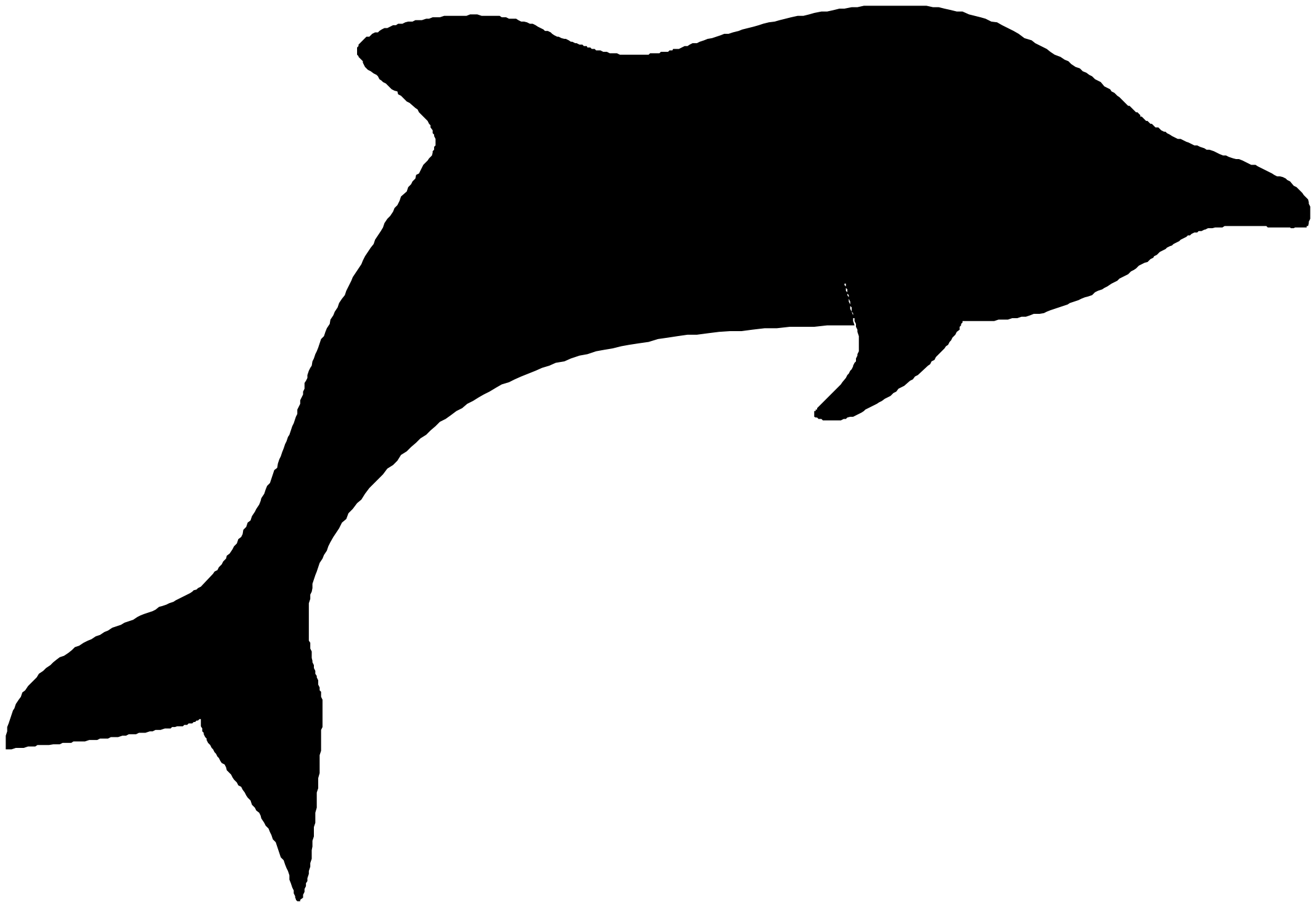 Comportement de l’oxygène
MZ PLONGEE
Oxydation rapide de particules ->  chaleur et lumière
C’est la combustion. 

La combustion est accéléré si le pourcentage d’oxygène est important et si la pression est grande (PpO2). 

Un mélange d’oxygène et de graisses forme un mélange facilement inflammable.
l’air l’oxygène le nitrox le trimix calculation des mélanges fabrication des mélanges
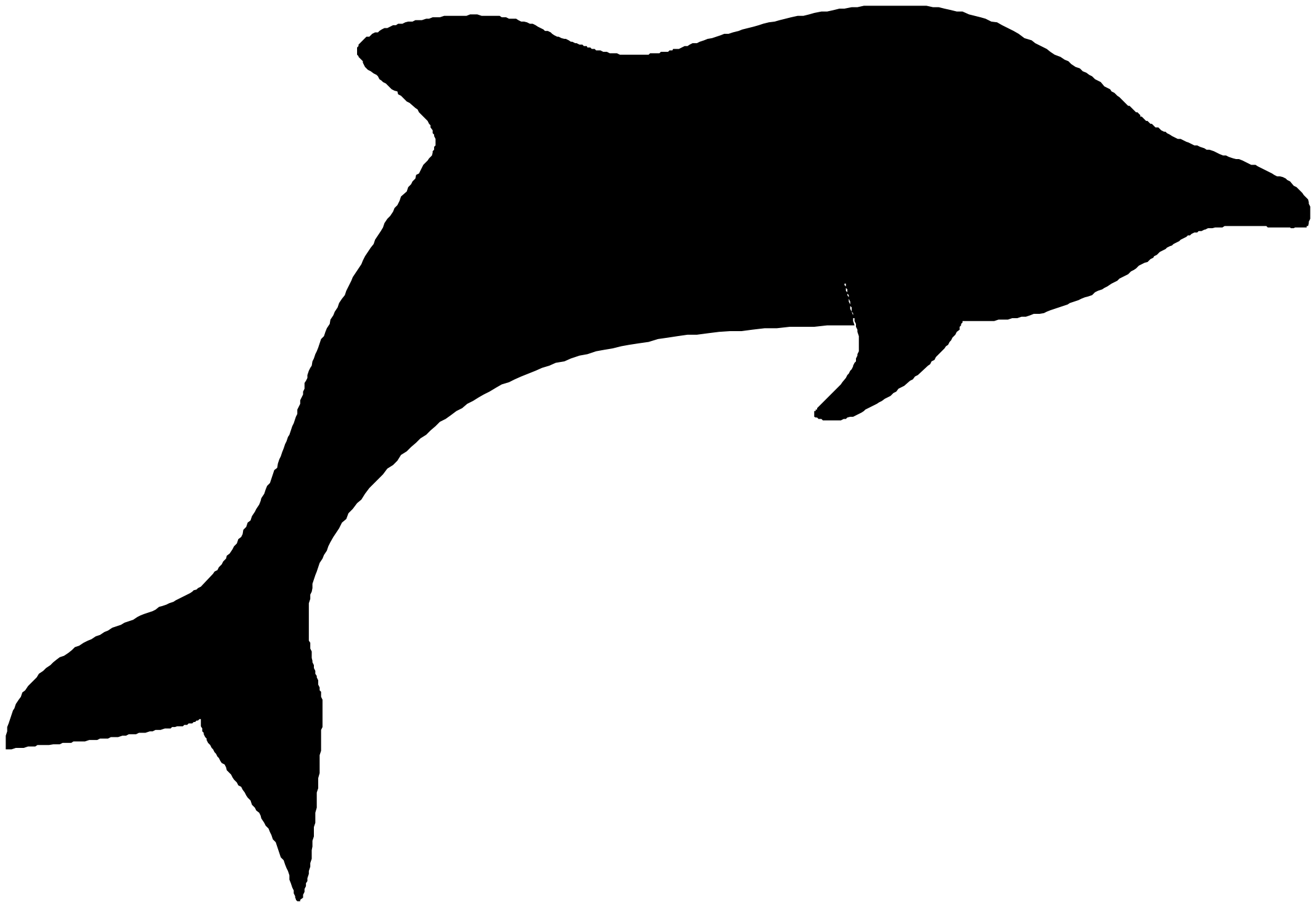 La compression adiabatique
MZ PLONGEE
Les gaz :  chauffent quand on les comprime,
                 refroidissent quand on les détend.

Compression rapide -> gaz n’évacue pas la chaleur -> chauffe.
Moment crucial -> ouvrir la bouteille -> vitesse et chaud.
Combustion spontanée auto-allumage des particules de matière.
l’air l’oxygène le nitrox le trimix calculation des mélanges fabrication des mélanges
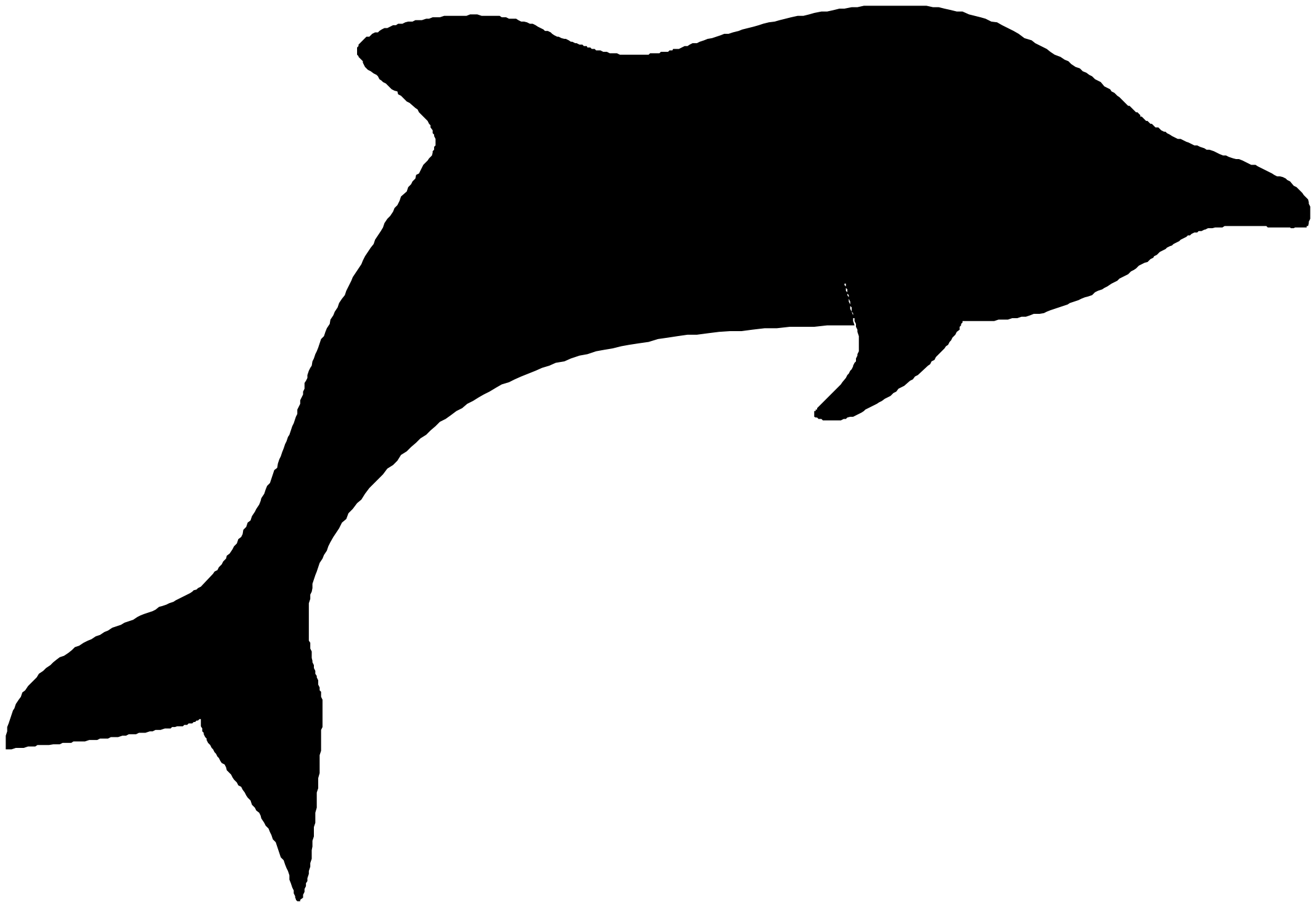 Combustion spontanée
MZ PLONGEE
Plus la différence de pression est grande, 
Plus la vitesse du gaz est grande,
Plus le pourcentage d’oxygène est élevé,

PLUS LE RISQUE EST GRAND(BAISSE DES LIMITES D’INFLAMMABILITÉ DES MATÉRIAUX)
Empêcher cette combustion spontanée : aucunes particules
Appareils ou instruments traités.    Air filtré.
Vannes spéciales.
Limite de 40% d’oxygène.
l’air l’oxygène le nitrox le trimix calculation des mélanges fabrication des mélanges
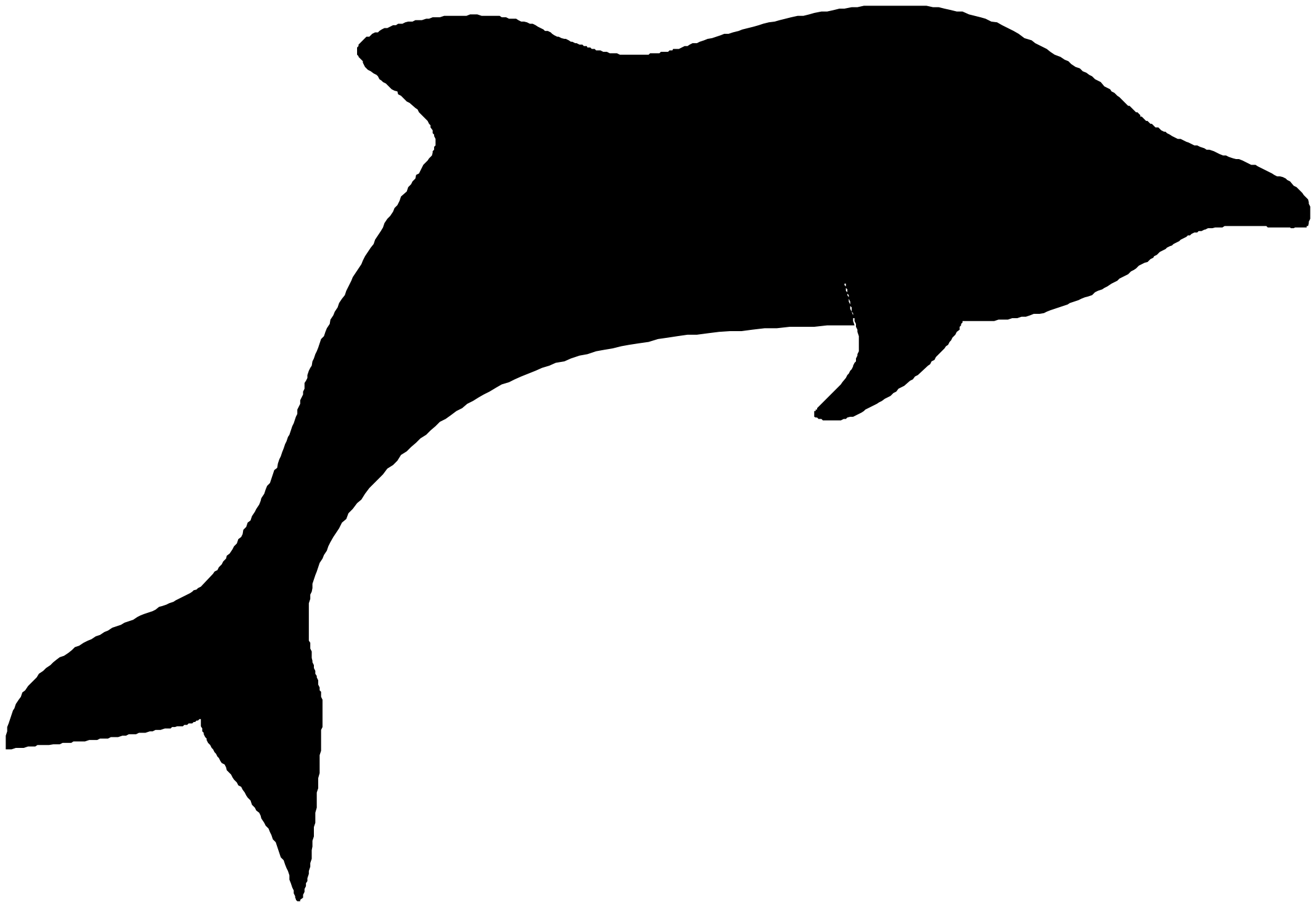 Matériel compatible
MZ PLONGEE
DOIT ETRE COMPATIBLE OXYGENE ->PREVU POUR L’OXYGENE
DOIT AVOIR ETE : Construit avec des matériaux compatibles                                Graissé avec des graisses compatibles
COMPATIBLE OXYGENE   ->  OXYGEN SERVICE
voir la législation concernant les raccords
l’air l’oxygène le nitrox le trimix calculation des mélanges fabrication des mélanges
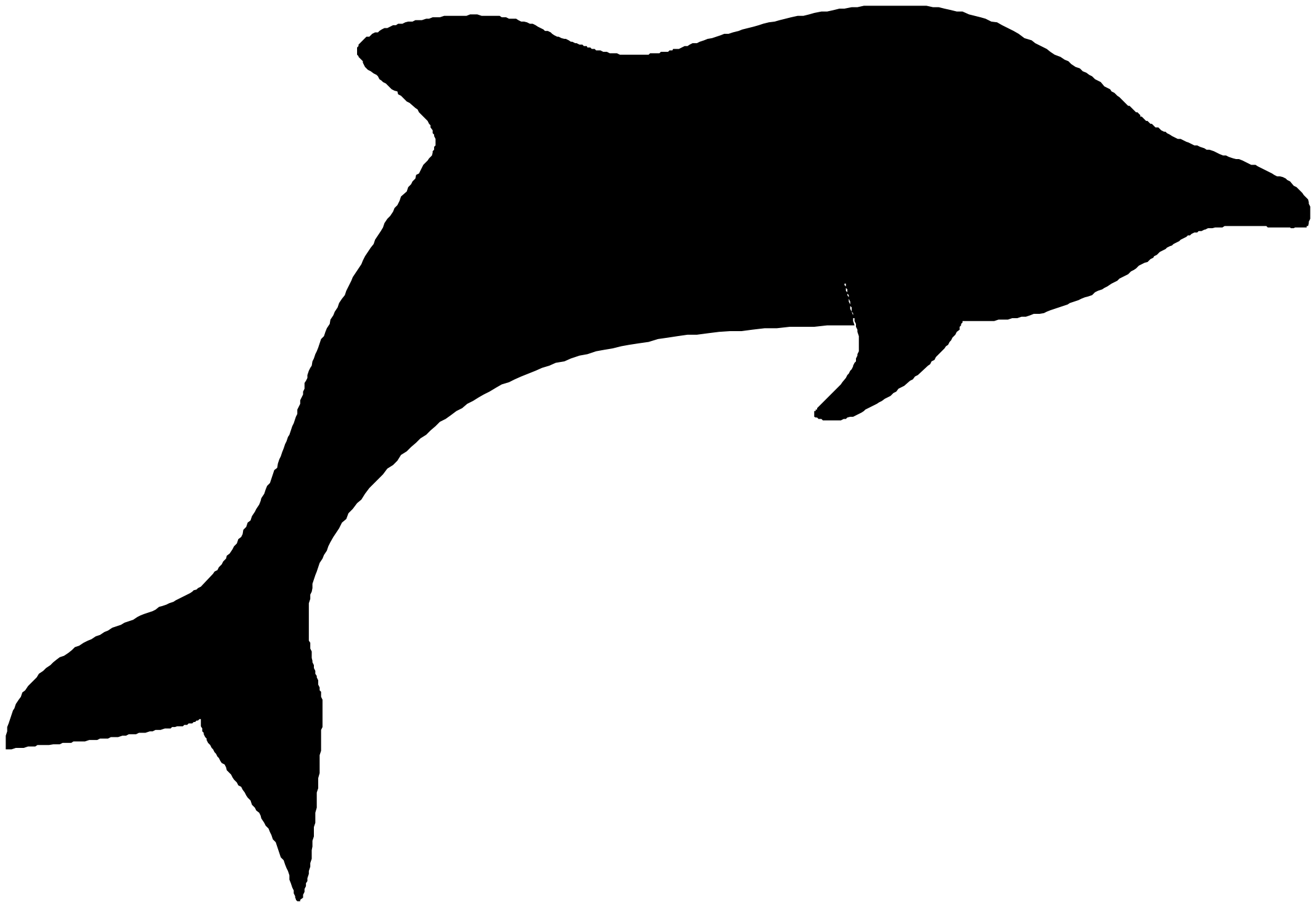 Les bouteilles
MZ PLONGEE
LE MARQUAGE DES BOUTEILLES D’OXYGENE
En suisse, marquage spécial :L’ogive, doit être de couleur BLANCHE.

En principe la bouteille d’un gaz respirable -> couleur blanche 

LES FOURNISSEURS D’OXYGENE
Bouteilles d’environ 4 litres, bien adaptées aux besoins des plongeurs (premiers secours).
Paiement d’une location annuelle
Le raccord est un raccord légal (Suisse = G¾’’ DROITE)
l’air l’oxygène le nitrox le trimix calculation des mélanges fabrication des mélanges
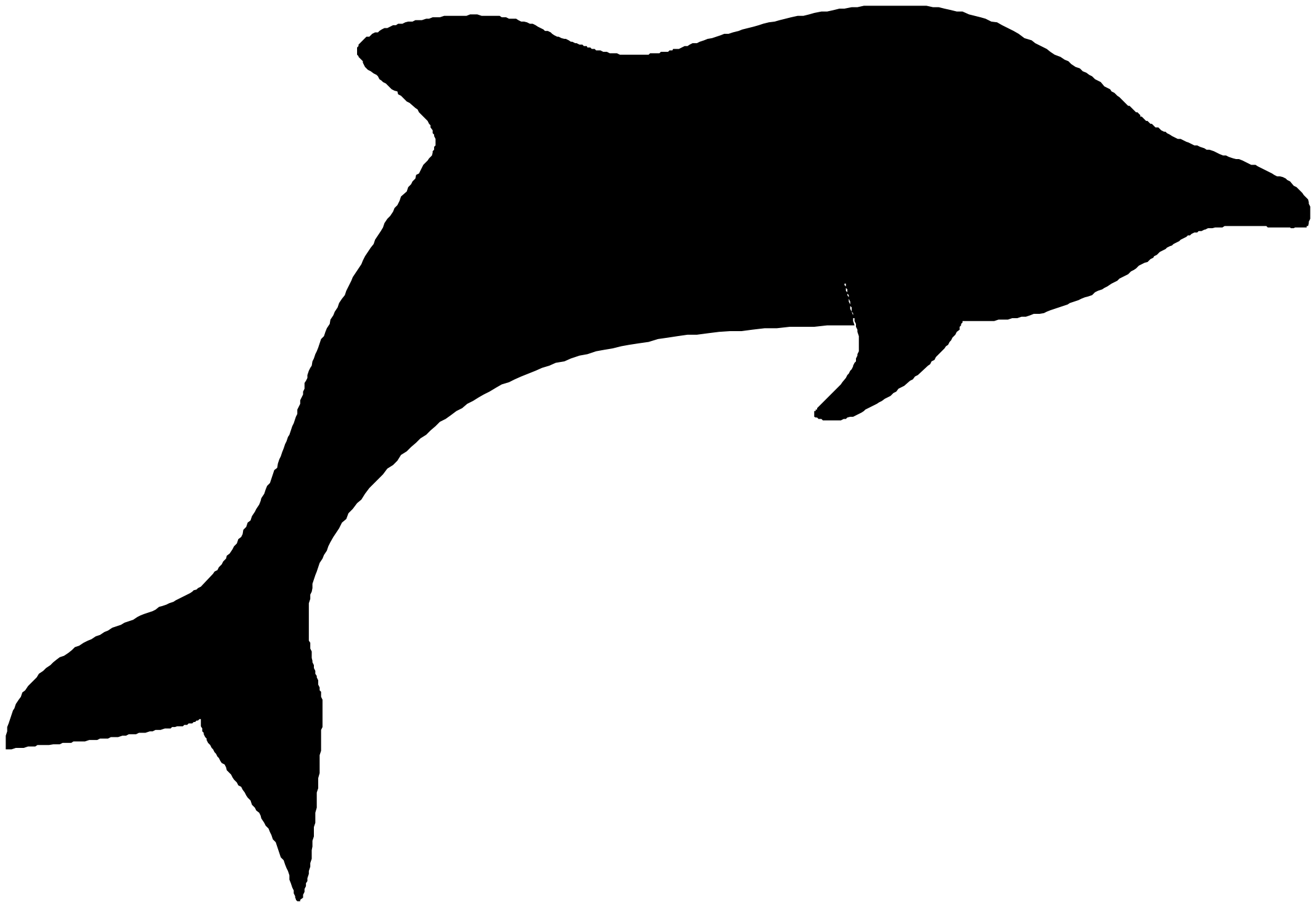 Qualité de l’oxygène
MZ PLONGEE
QUALITE DE L’OXYGENE PUR
Deux qualités ->  MEDICAL ou TECHNIQUE.
L’oxygène contenu dans chacune des bouteilles est le même.

Différence -> au niveau production des bouteilles
médicament -> SWISSMEDIC -> GPC 
IL FAUT TOUJOURS UTILISER DE L’OXYGENE “ MEDICAL ”

Transport -> ADR 2 groupe 0 -> 20 B50
l’air l’oxygène le nitrox le trimix calculation des mélanges fabrication des mélanges
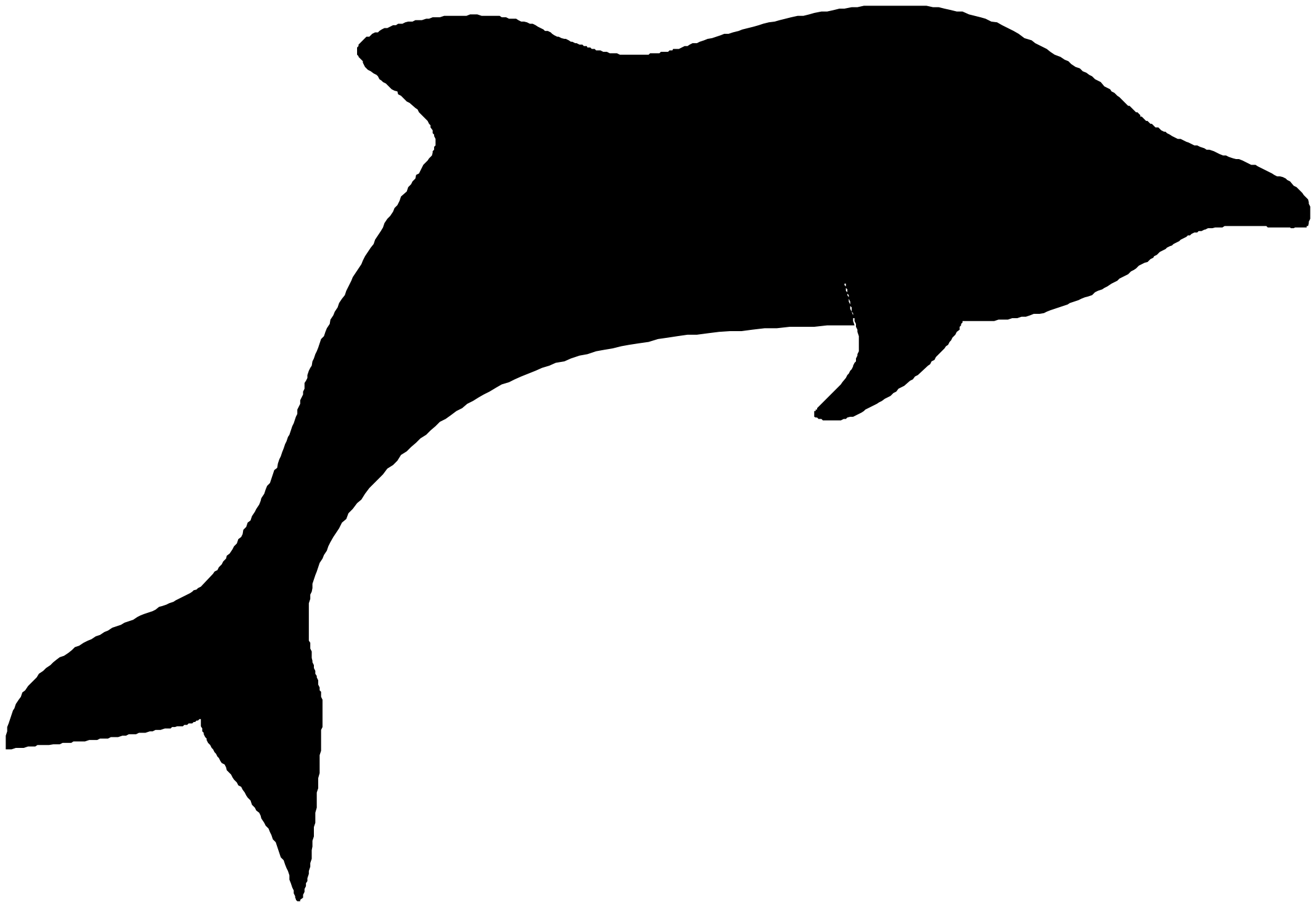 Le nitrox
MZ PLONGEE
DÉFINITION
Un nitrox est un mélange d’oxygène et d’azote qui contient plus de 21% d’oxygène.
DÉSIGNATION
Pour désigner un nitrox, l’on cite d’abord le pourcentage d’oxygène (O2) qu’il contient puis le pourcentage d’azote (N2) du mélange.
Exemple pour un nitrox contenant 40% d’O2 et 60% de N2 :
Nitrox 40/60
l’air l’oxygène le nitrox le trimix calculation des mélanges fabrication des mélanges
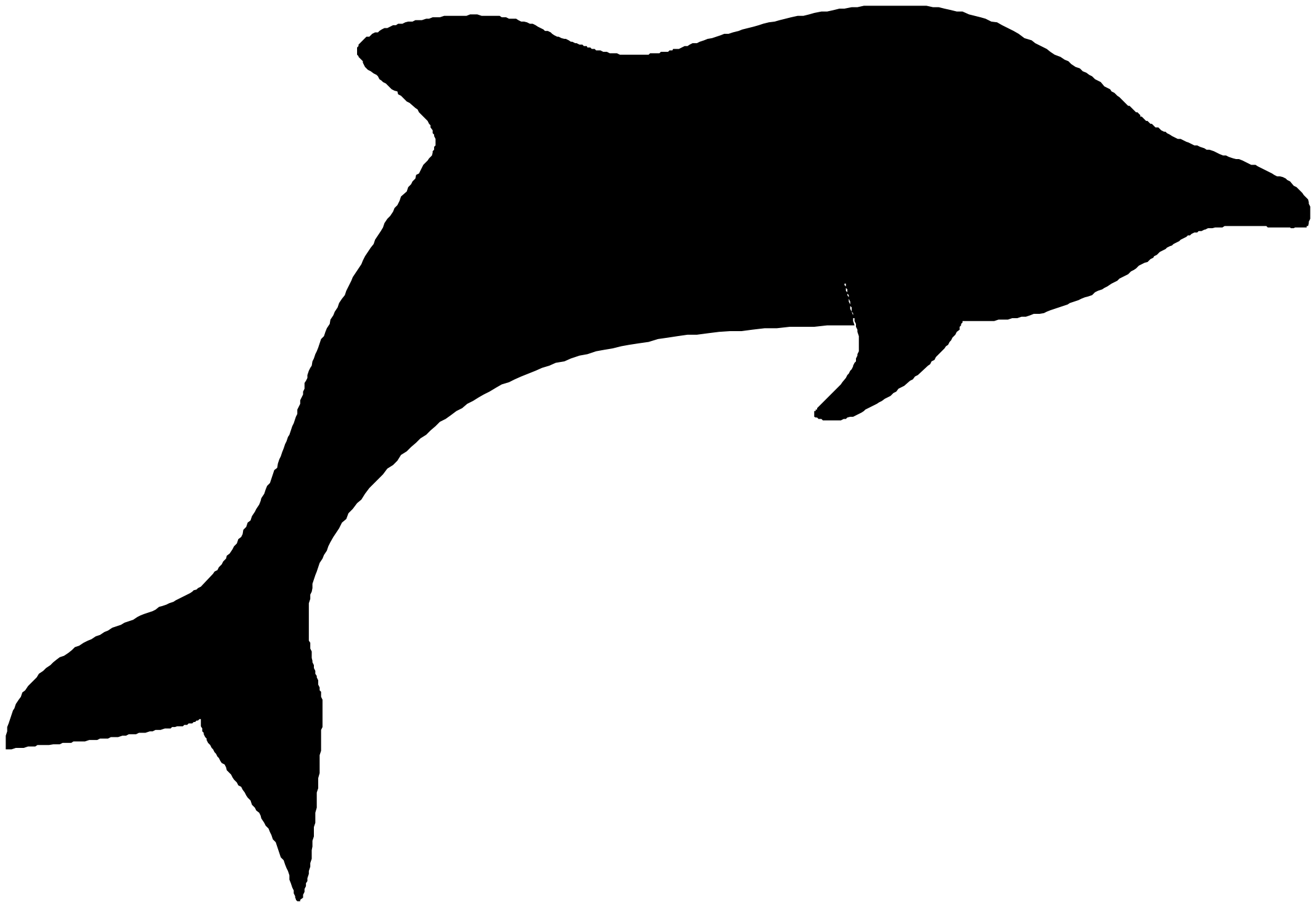 Règlementation d’utilisation
MZ PLONGEE
1er janvier 1997 -> convention ADR/RID classe 2 mention O
« Mélanges de gaz oxydants"  -> classé sous chiffre 10.

MARQUAGE DES BOUTEILLES NITROX -> 3156 Nitrox 

La mention "Air comprimé" doit être annulée.
Autocollant « Nitrox » masquant la mention « Pressluft »
l’air l’oxygène le nitrox le trimix calculation des mélanges fabrication des mélanges
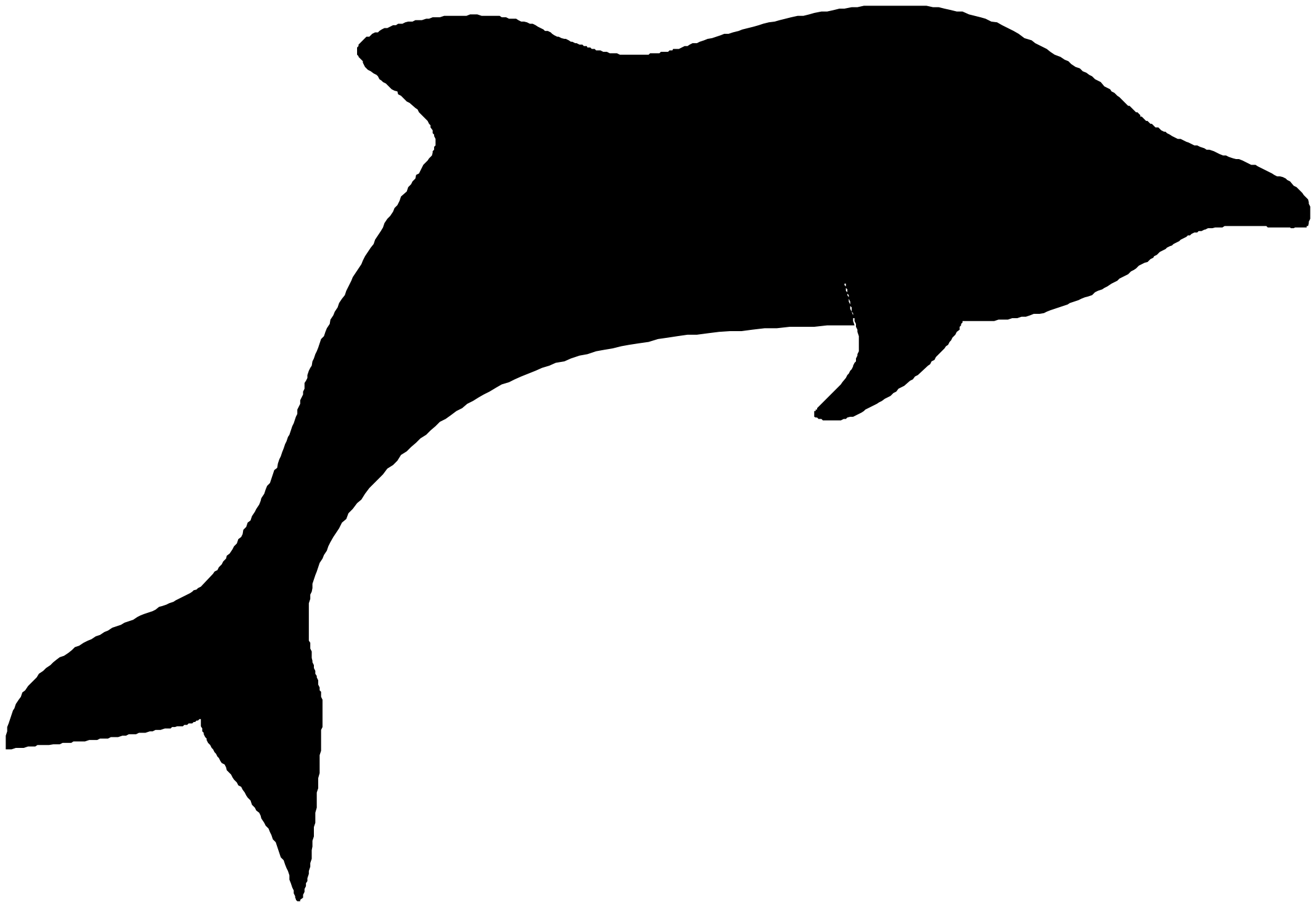 Utilisation du nitrox
MZ PLONGEE
Bouteille spécialement pour cet usage.

Seulement pour l’usage nitrox.

Bouteille nettoyée, robinets compatibles « OXYGENE » 

Marquage spécial.
l’air l’oxygène le nitrox le trimix calculation des mélanges fabrication des mélanges
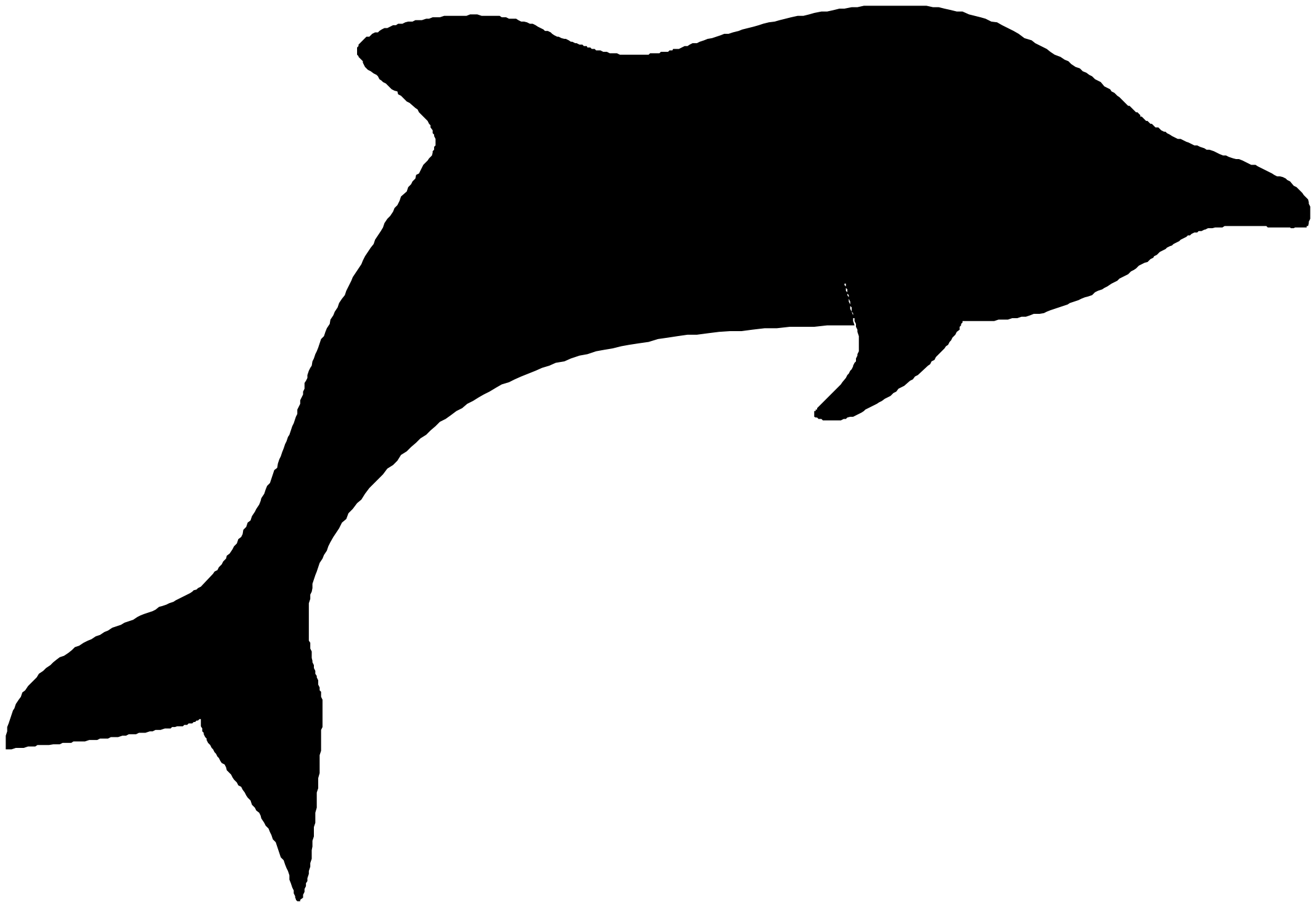 Le matériel pour le nitrox
MZ PLONGEE
ROBINETTERIECertifiée par le fabricant ou l’importateur (Sortie M26x2 en Europe).
DÉTENDEURSCertifiée par le fabricant ou l’importateur (M26x2 en Europe).
MANOMÈTRESCertifiée par le fabricant ou l’importateur.
l’air l’oxygène le nitrox le trimix calculation des mélanges fabrication des mélanges
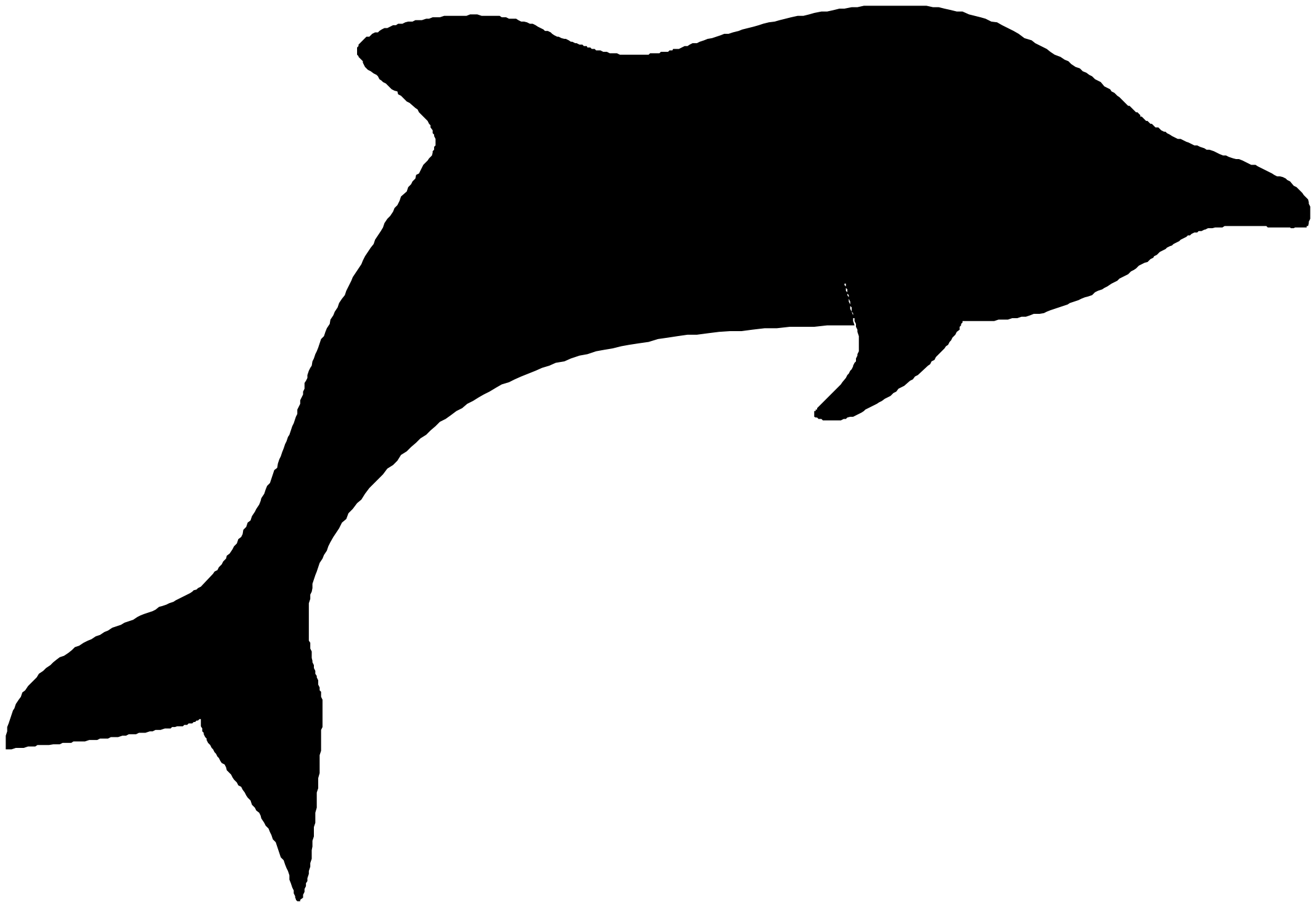 Marquage des bouteilles nitrox
MZ PLONGEE
Couleur blanche
 Bande Jaune-verte, inscription NITROX 
 Etiquette indiquant la date de la préparation « compatible oxygène »
 Etiquette signalant le % d’oxygène dans le mélange
 Pression du mélange
 Date de fabrication du mélange
 Visa de celui qui a fabriqué le mélange
 Numéro permettant l’identification formelle de la bouteille
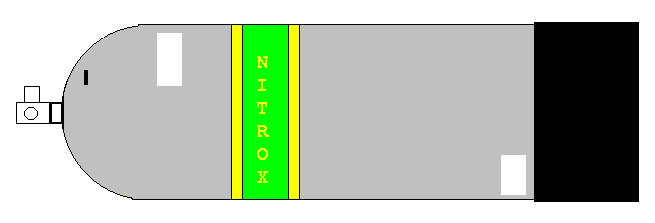 l’air l’oxygène le nitrox le trimix calculation des mélanges fabrication des mélanges
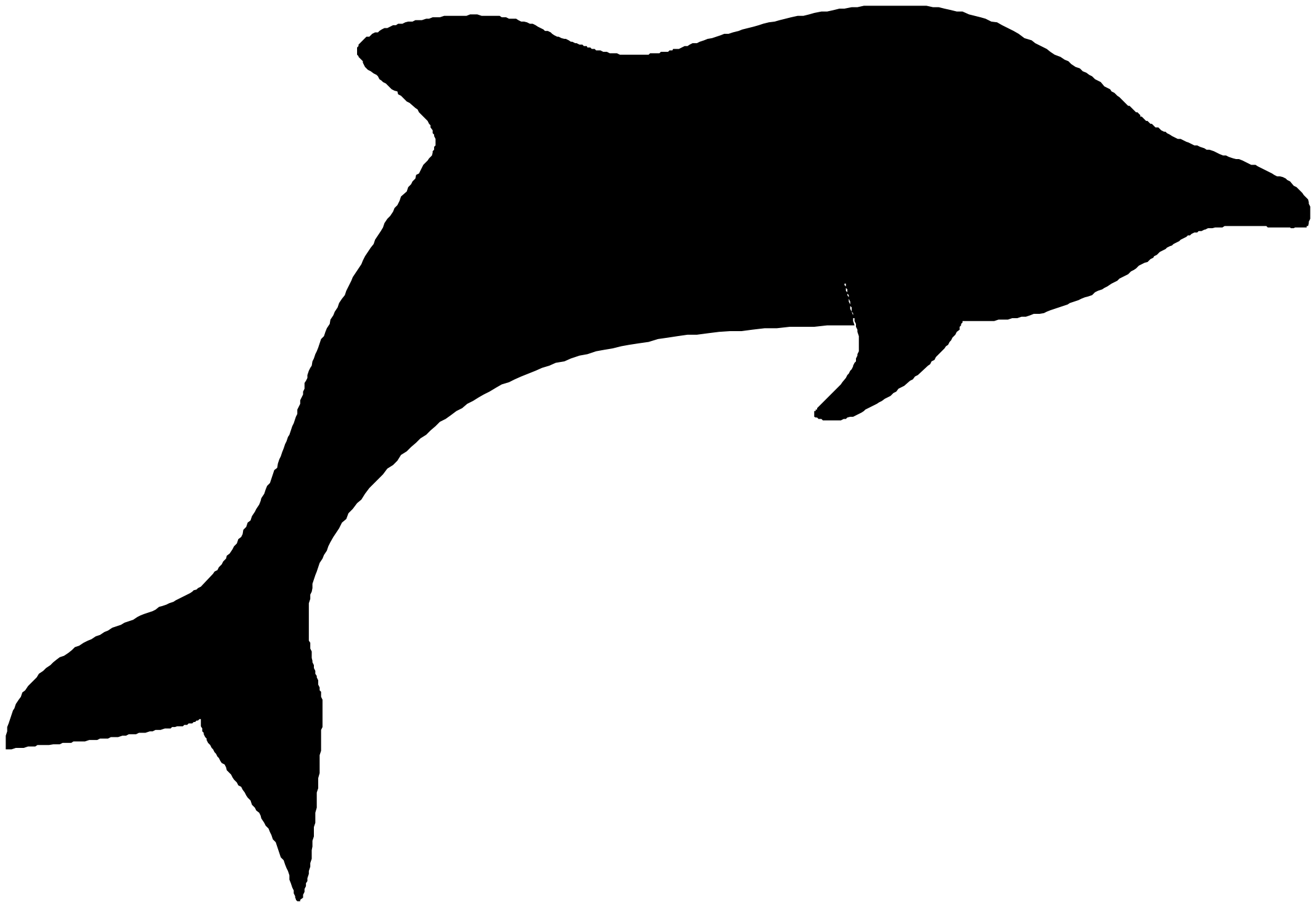 Pause
MZ PLONGEE
Une petite pause...
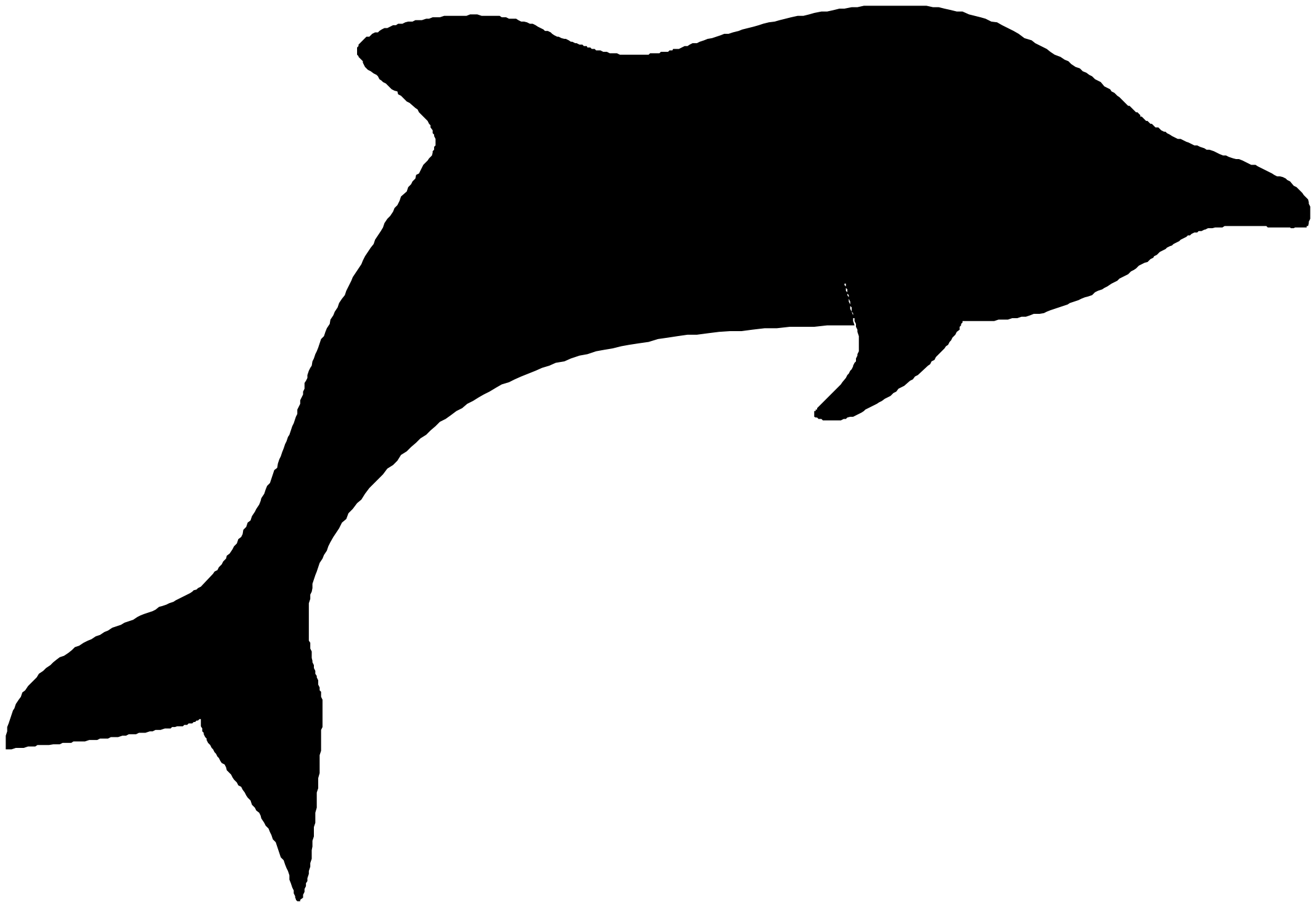 Pour fabriquer des nitrox
MZ PLONGEE
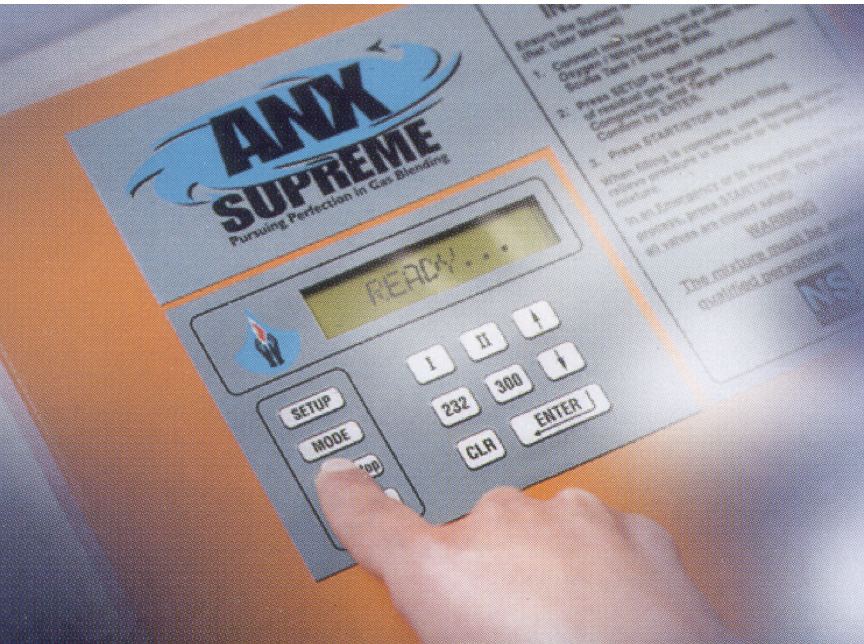 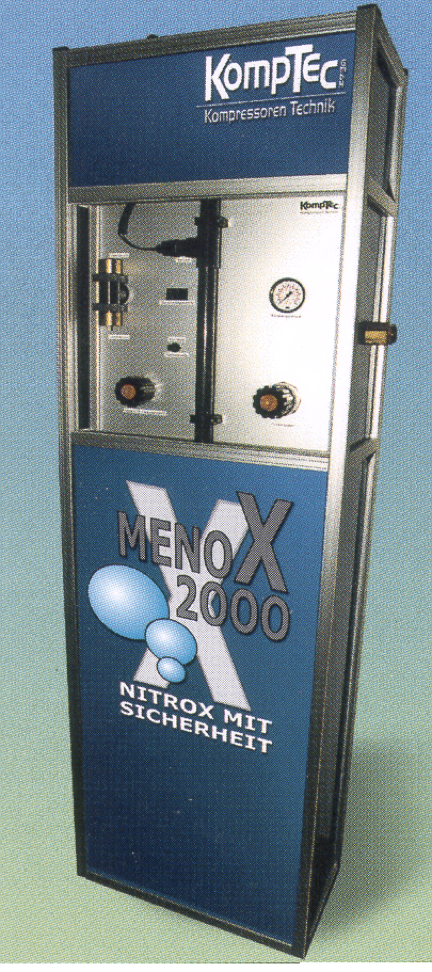 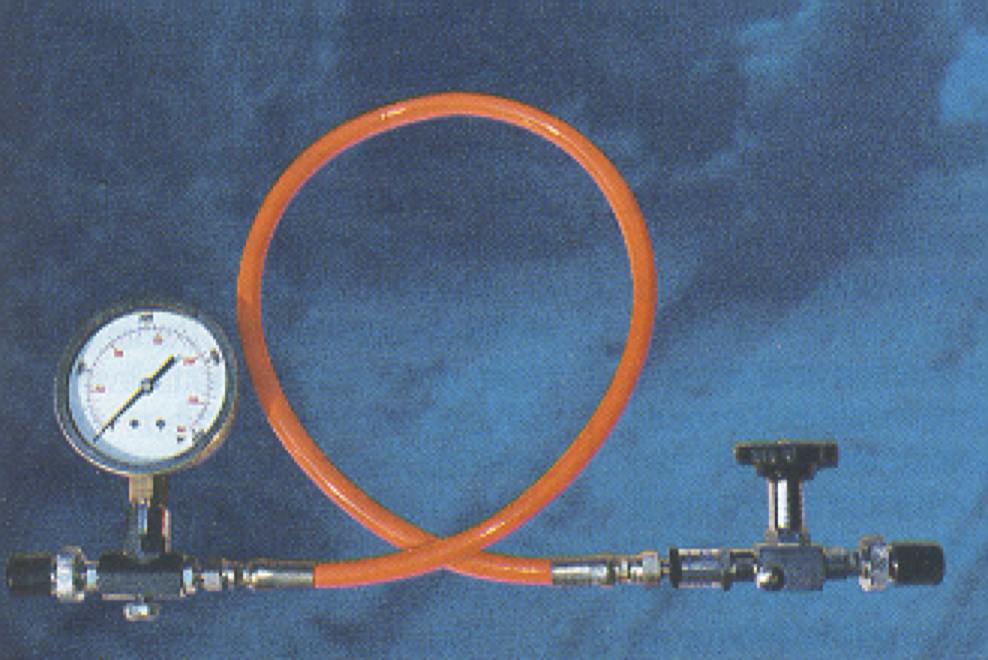 l’air l’oxygène le nitrox le trimix calculation des mélanges fabrication des mélanges
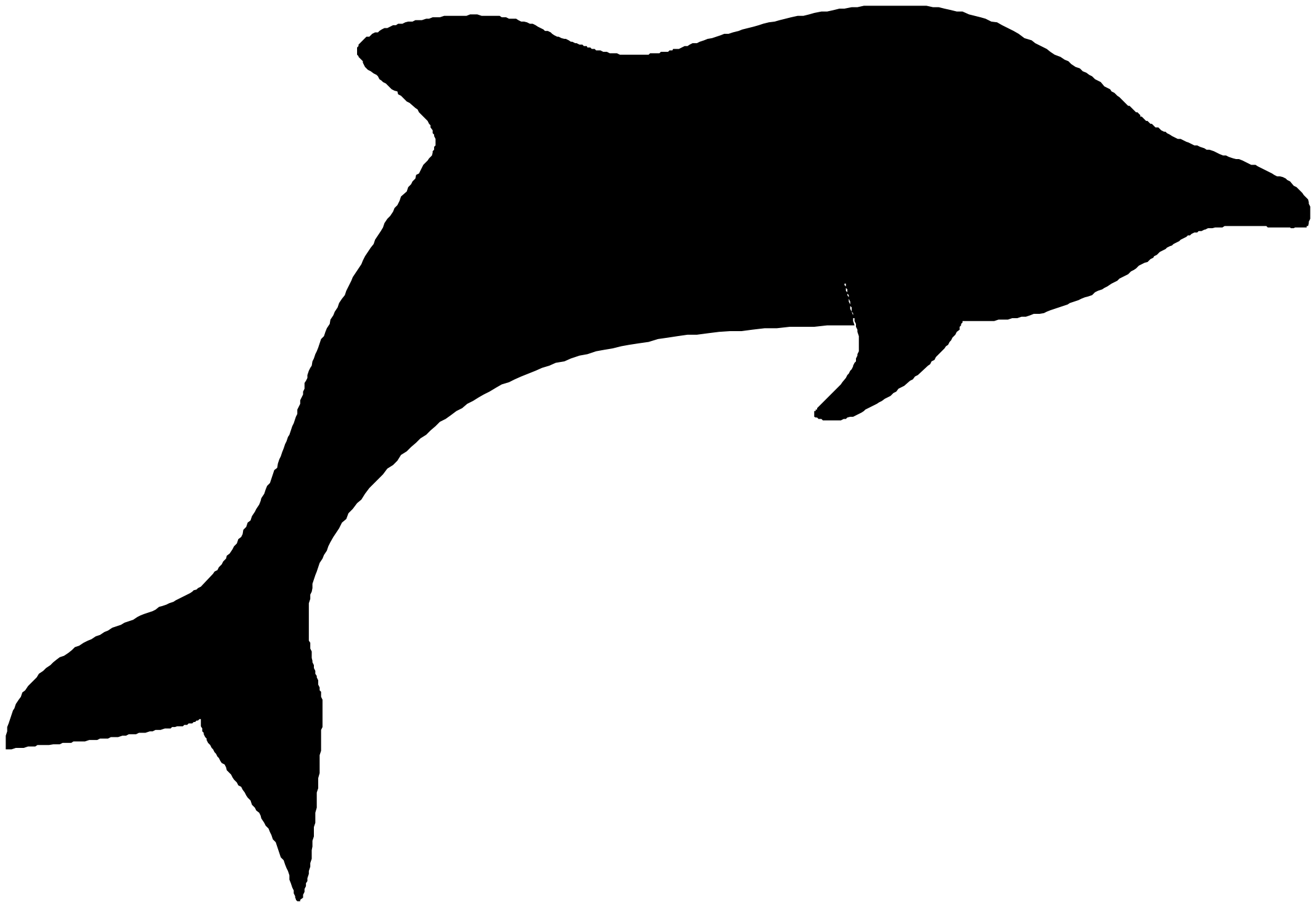 Principaux mélanges nitrox utilisés
MZ PLONGEE
En-dessous de 30%  -> trop proche de l’air comprimé.
Supérieur à 50% -> profondeur de la plongée est très réduite
l’air l’oxygène le nitrox le trimix calculation des mélanges fabrication des mélanges
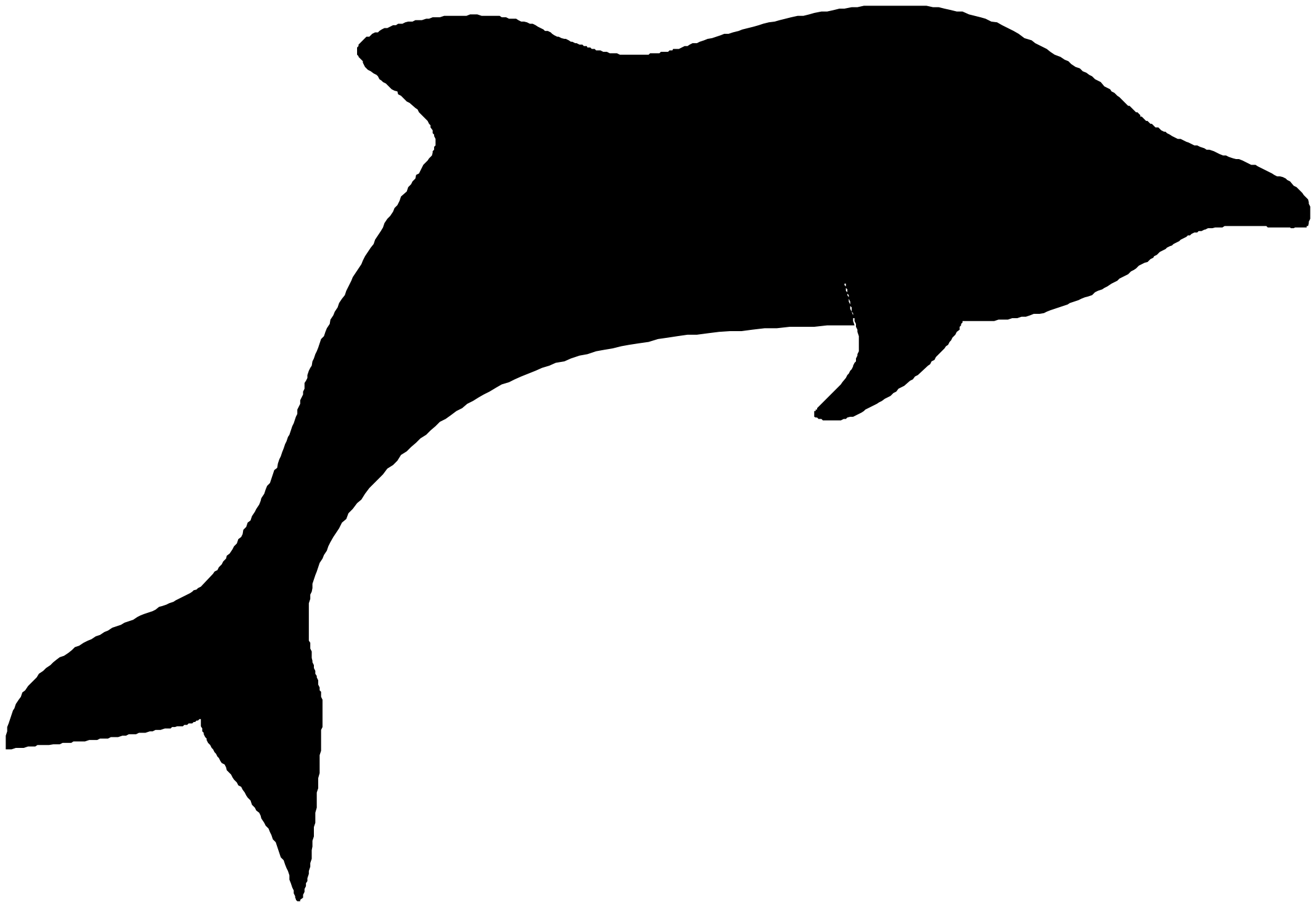 Le trimix
MZ PLONGEE
DÉFINITION
Un trimix est un mélange d’oxygène et d’azote et d’hélium
Trimix normoxique ->    au moins 20% d’oxygène.
Trimix hypoxique   ->     moins de 20% d’oxygène. 
DÉSIGNATION
Pour désigner un trimix -> pourcentage d’oxygène (O2)
                                           pourcentage d’hélium (He)
                                           pourcentage d’azote (N2)
Exemple: trimix contenant 20% d’O2 23% de He et 57% de N2 :
Trimix 20/23/57 ou trimix 20/23
l’air l’oxygène le nitrox le trimix calculation des mélanges fabrication des mélanges
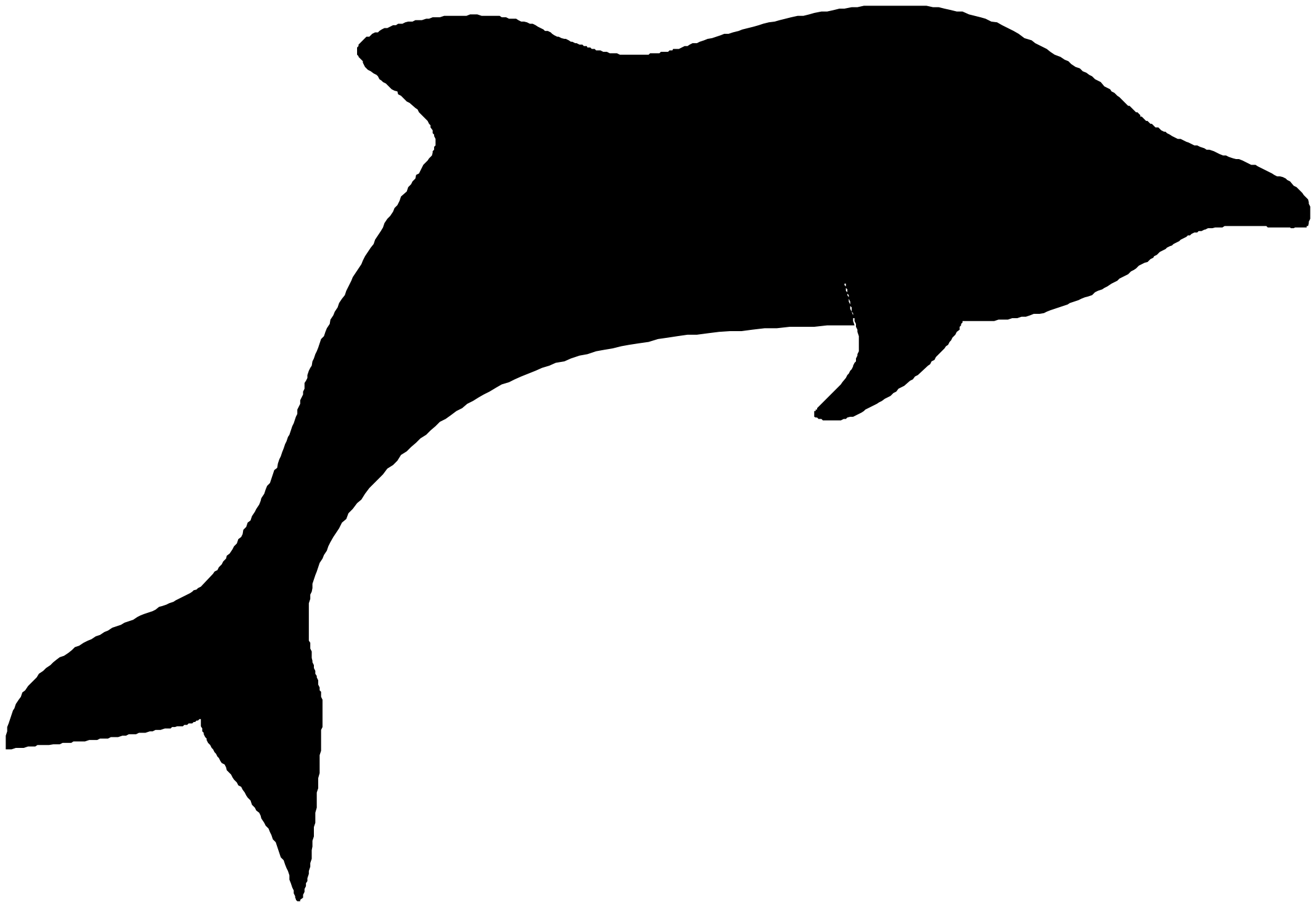 Nitrox - Trimix
MZ PLONGEE
ETIQUETTE MENTIONNANT:

LE % D’OXYGÈNE ET D’AZOTE DANS LE MELANGE NITROX
LE % D’OXYGÈNE ET D’HELIUM DANS LE MELANGE TRIMIX
LA PRESSION
LA DATE DE FABRICATION
LE VISA DU FABRICANT DU MELANGE
TOUJOURS REPORTER DANS LE REGISTRE DES MELANGES
l’air l’oxygène le nitrox le trimix calculation des mélanges fabrication des mélanges
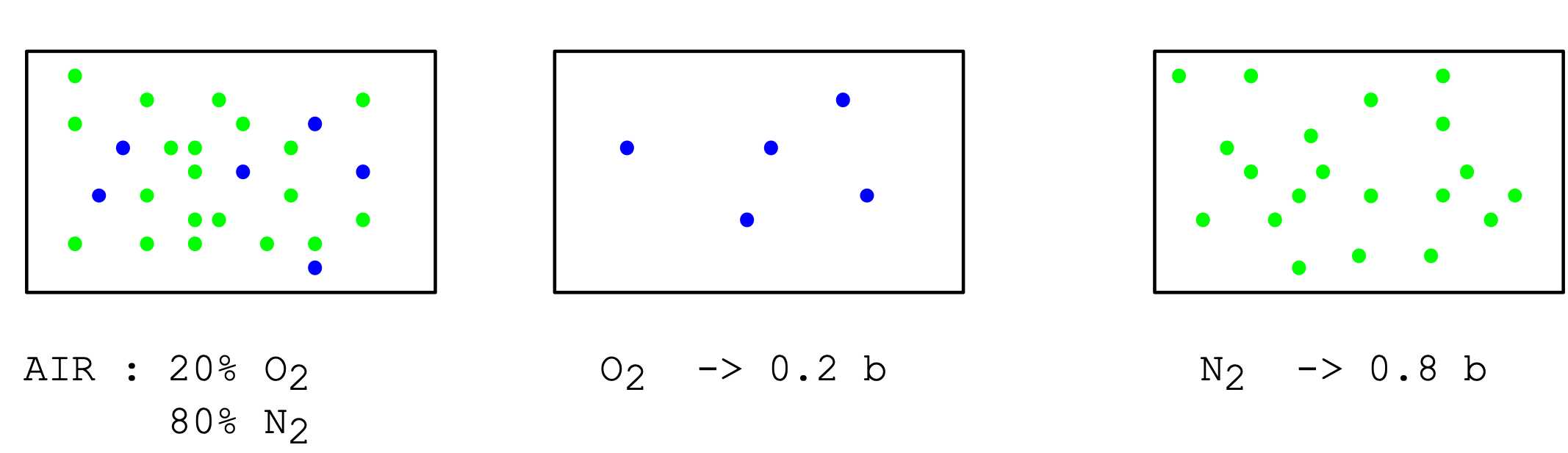 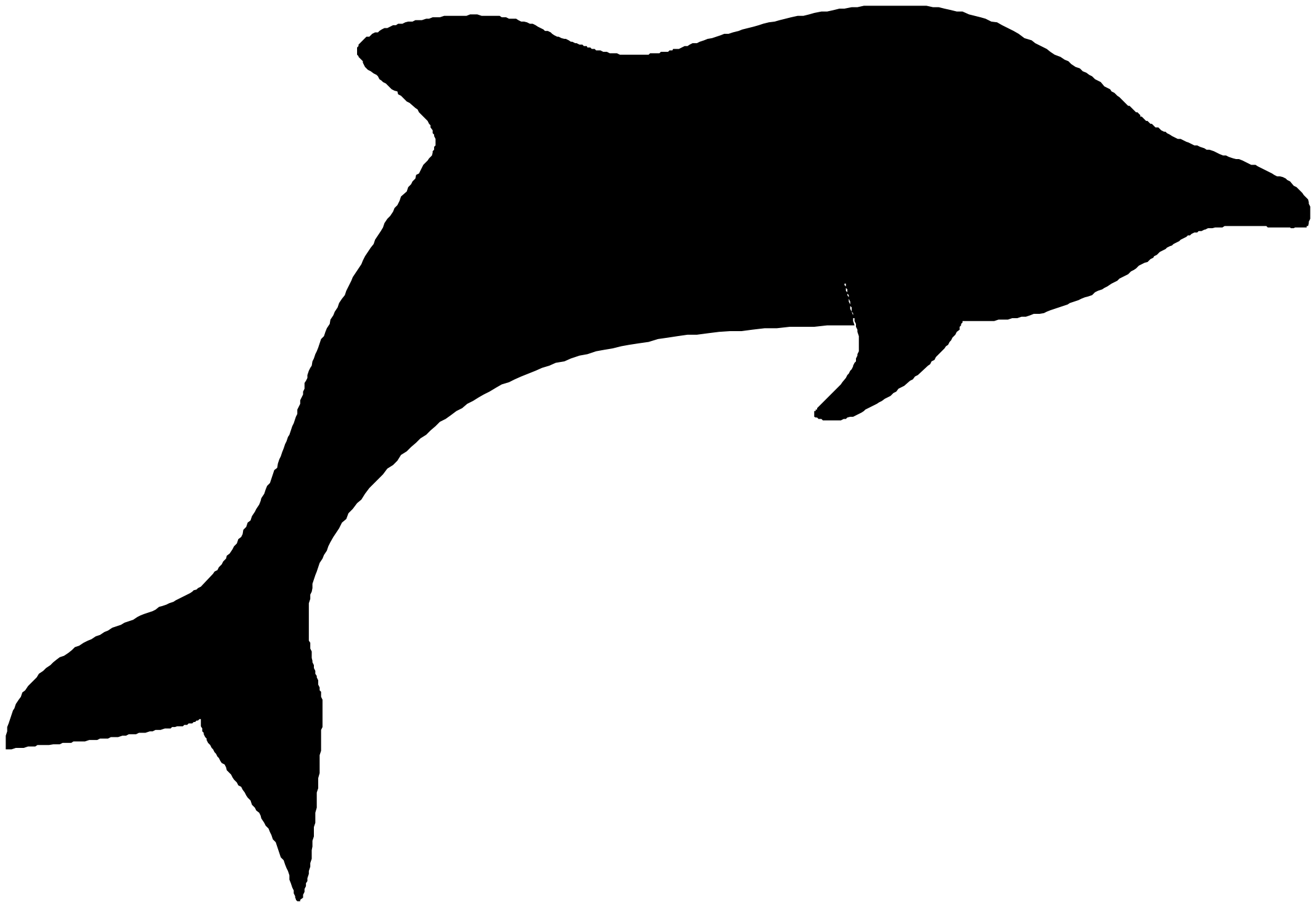 Dalton, la pression partielle
MZ PLONGEE
Pression partielle -> une partie de la pression.
C'est la partie de la pression exercée par l'un des gaz composant le mélange : -> une partie du mélange
Pp =  Pabs * %
l’air l’oxygène le nitrox le trimix calculation des mélanges fabrication des mélanges
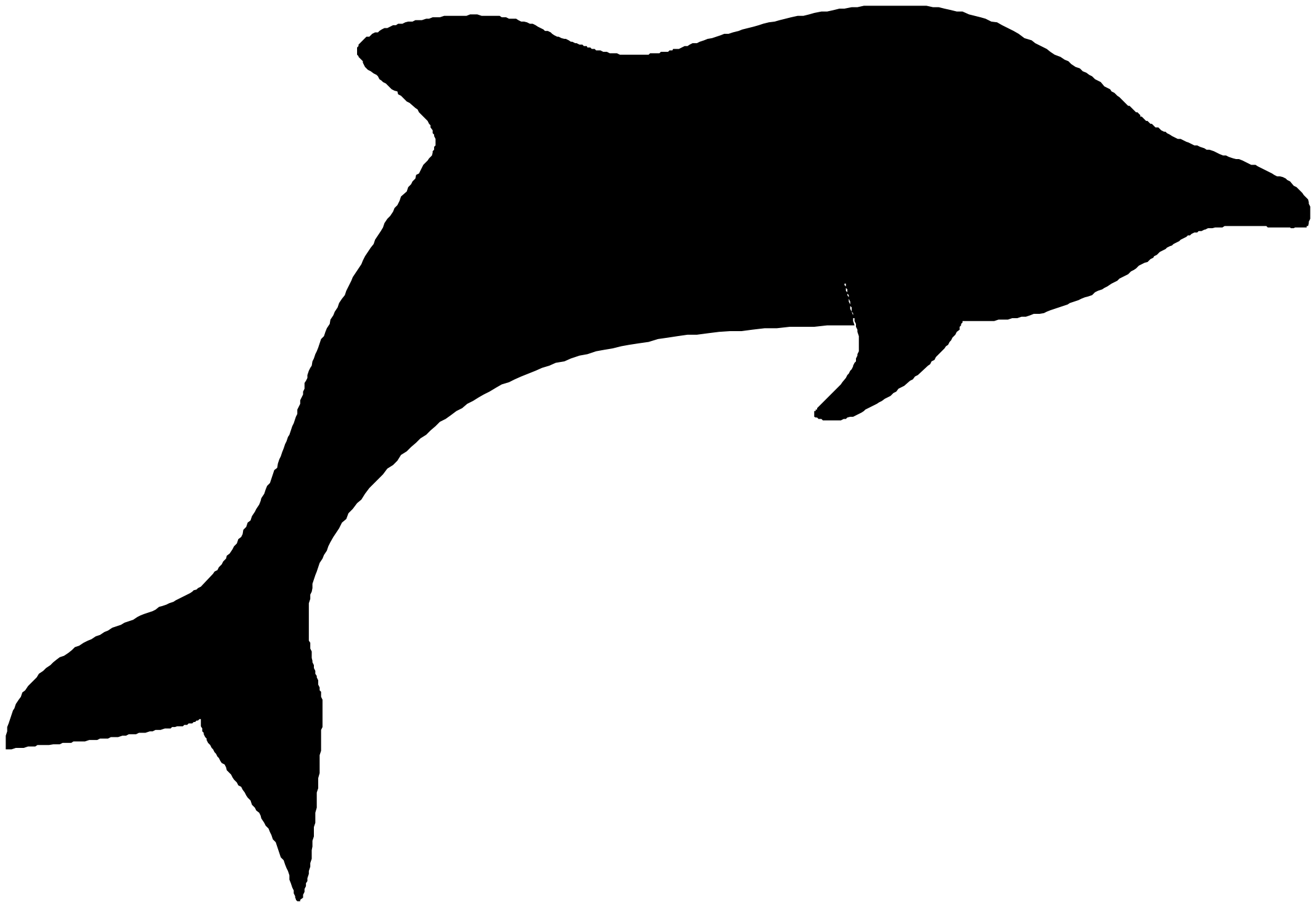 La loi de Boyles-Mariotte
MZ PLONGEE
LE VOLUME D’UN GAZ EST INVERSEMENT PROPORTIONNEL À LA PRESSION QU’IL SUBIT
           P1 * V1 = P2 * V2
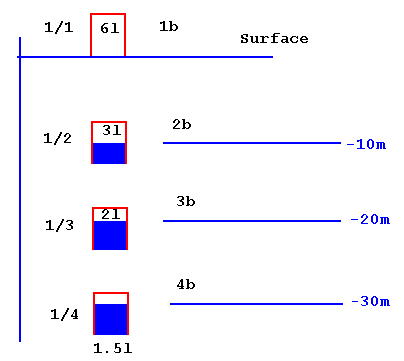 l’air l’oxygène le nitrox le trimix calculation des mélanges fabrication des mélanges
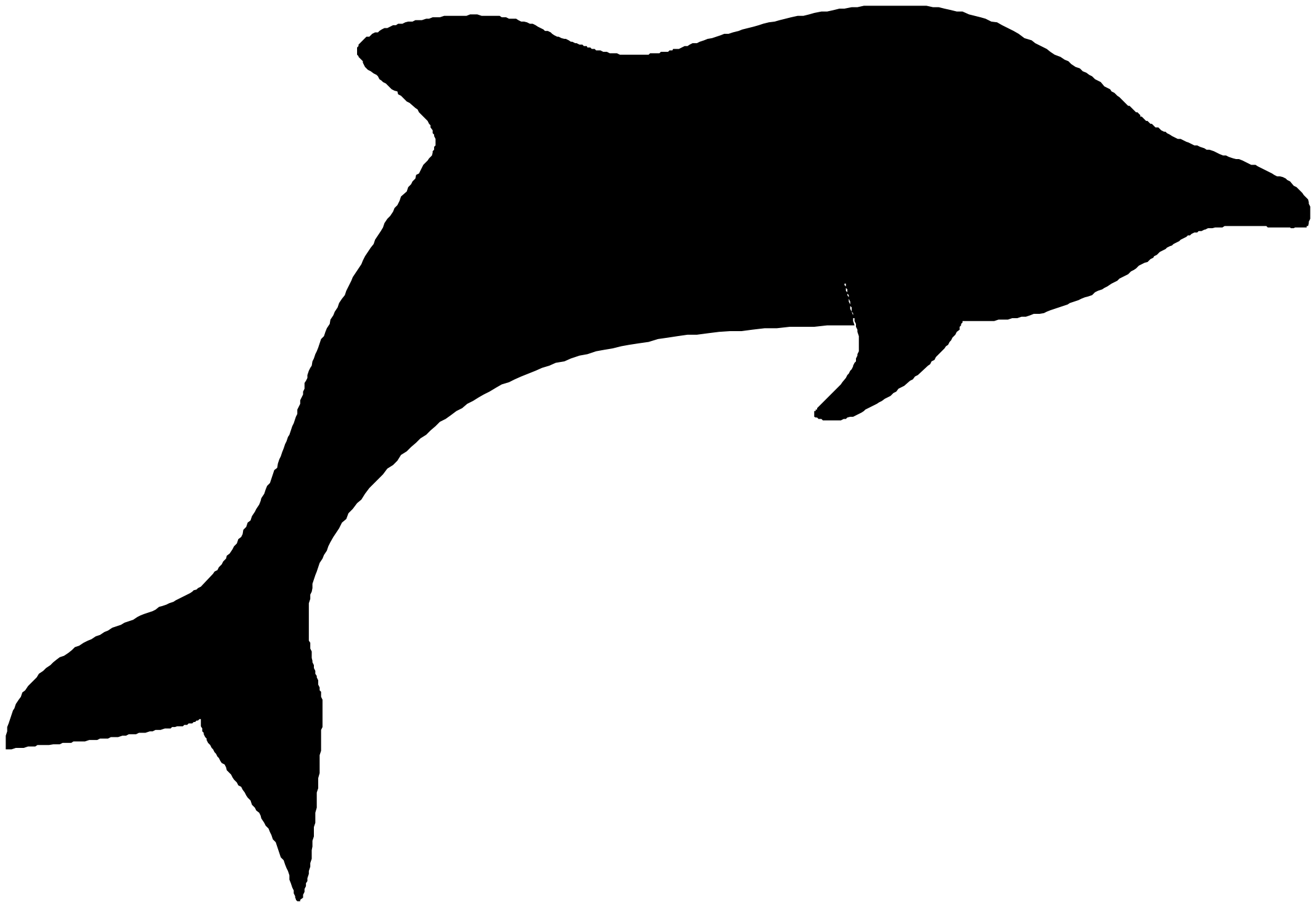 Calculer un nitrox
MZ PLONGEE
Pour avoir 100 bars de nitrox 40/60 il faut :
                                                                40 bars d’O2 et 60 bars de N2

Azote pur et oxygène pur -> 60 bars d’azote et 40 bars d’oxygène.
Mais nous mettons de l’air donc : 60 bars d’azote -> aussi de l’oxygène, selon la règle suivante :

60 x 100  = 75,95 -> 76 bars d’air -> 60 bars de N2 et 16 bars d’O2.    79
Il manque 40 -16 = 24 bars d’oxygène qu’il faudra ajouter.
l’air l’oxygène le nitrox le trimix calculation des mélanges fabrication des mélanges
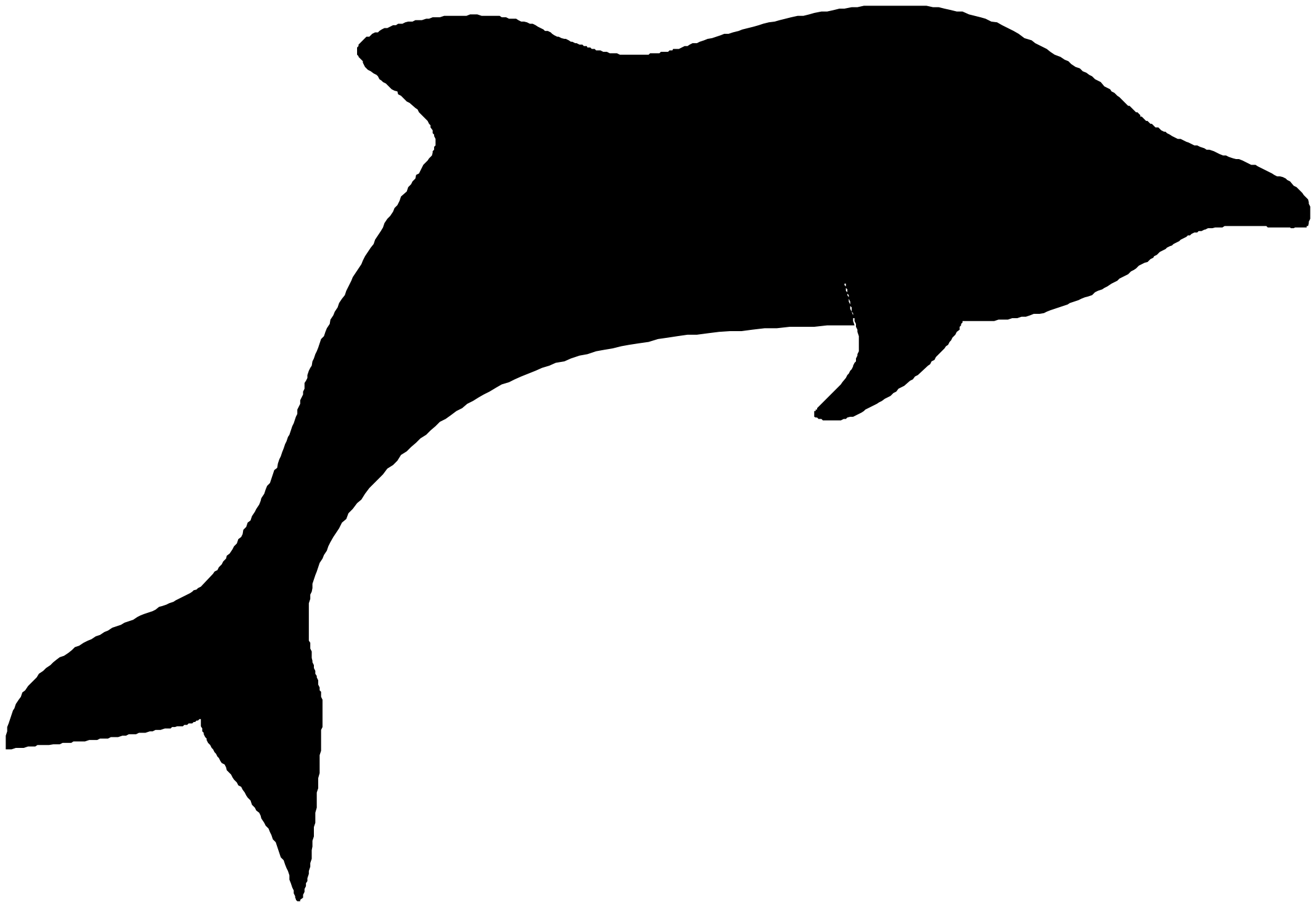 Calculer un nitrox
MZ PLONGEE
Le rapport AIR/AZOTE est : AIR/AZOTE = 100/79 = 1,271

La formule est: 
Pfinale * (1,27 * % N2 du nitrox)
soit
200 * (1,27 x 0,6) = 152 bars d’AIR -> 48 bars d’OXYGENE
0u bien
1,27 * 0,6 = 0.76 -> coefficient par lequel la pression finale est multipliée
soit
200 bars  *  0,76 =  152 bars d’AIR -> 48 bars d’OXYGENE
l’air l’oxygène le nitrox le trimix calculation des mélanges fabrication des mélanges
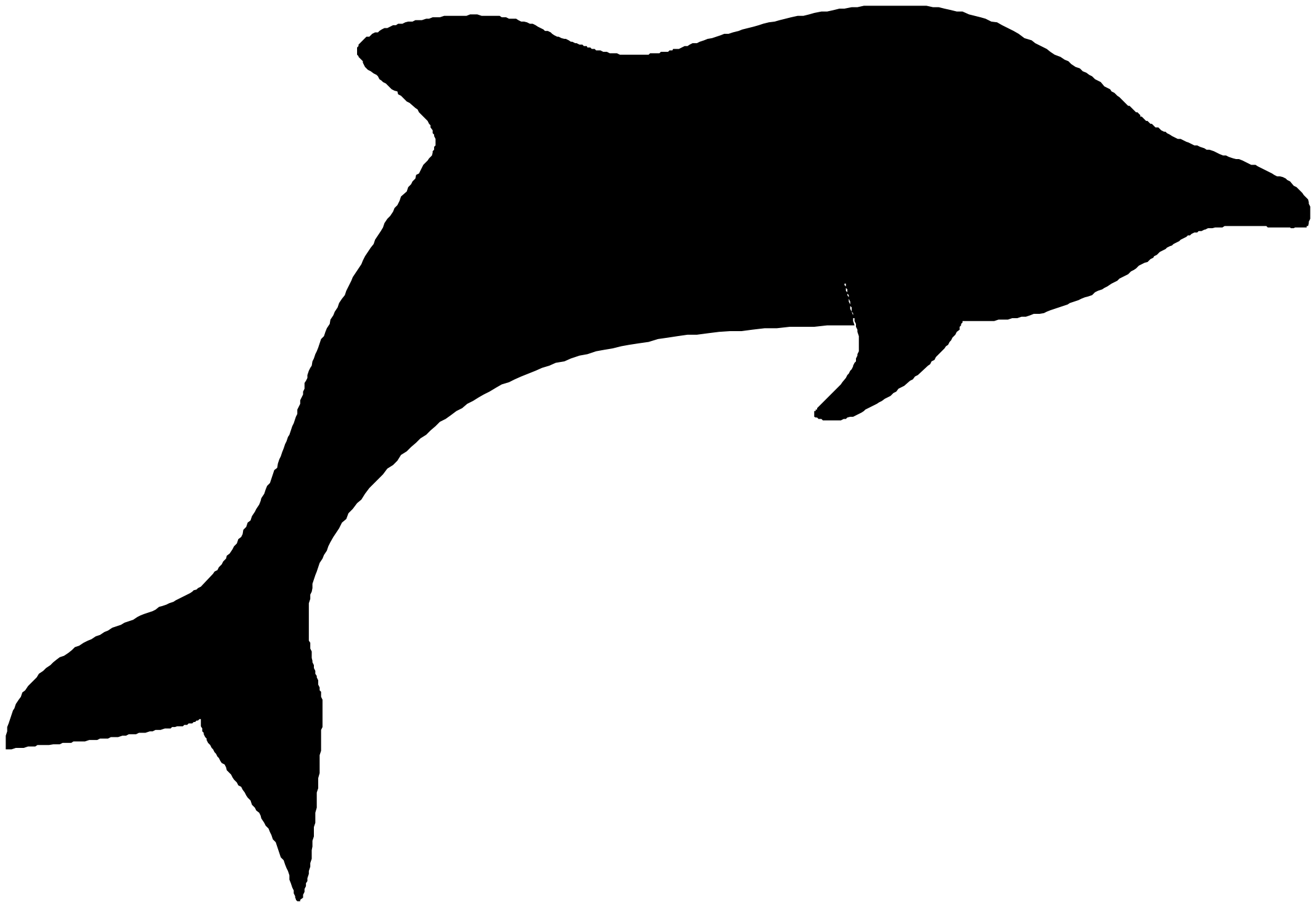 Calculer un nitrox
MZ PLONGEE
RECYCLAGE/COMPLEMENT DES MELANGES, MEME MELANGE
Il reste 40 bars de nitrox 40/60 et l’on veut remonter à 200 bars 
200 bars - 40 bars = 160 bars
Le calcul devient:
160 *  0.76 = 122 bars d’airdonc
160 bars - 122 bars = 38 bars O2 
Pour faire le complément l’on lira sur le manomètre de précision:40 bars de 40/60 restant + 38 bars d’O2  = 78 bars.

et l’on ajoutera 122 bars d’air avec le compresseur pour atteindre la pression finale de 200 bars.
l’air l’oxygène le nitrox le trimix calculation des mélanges fabrication des mélanges
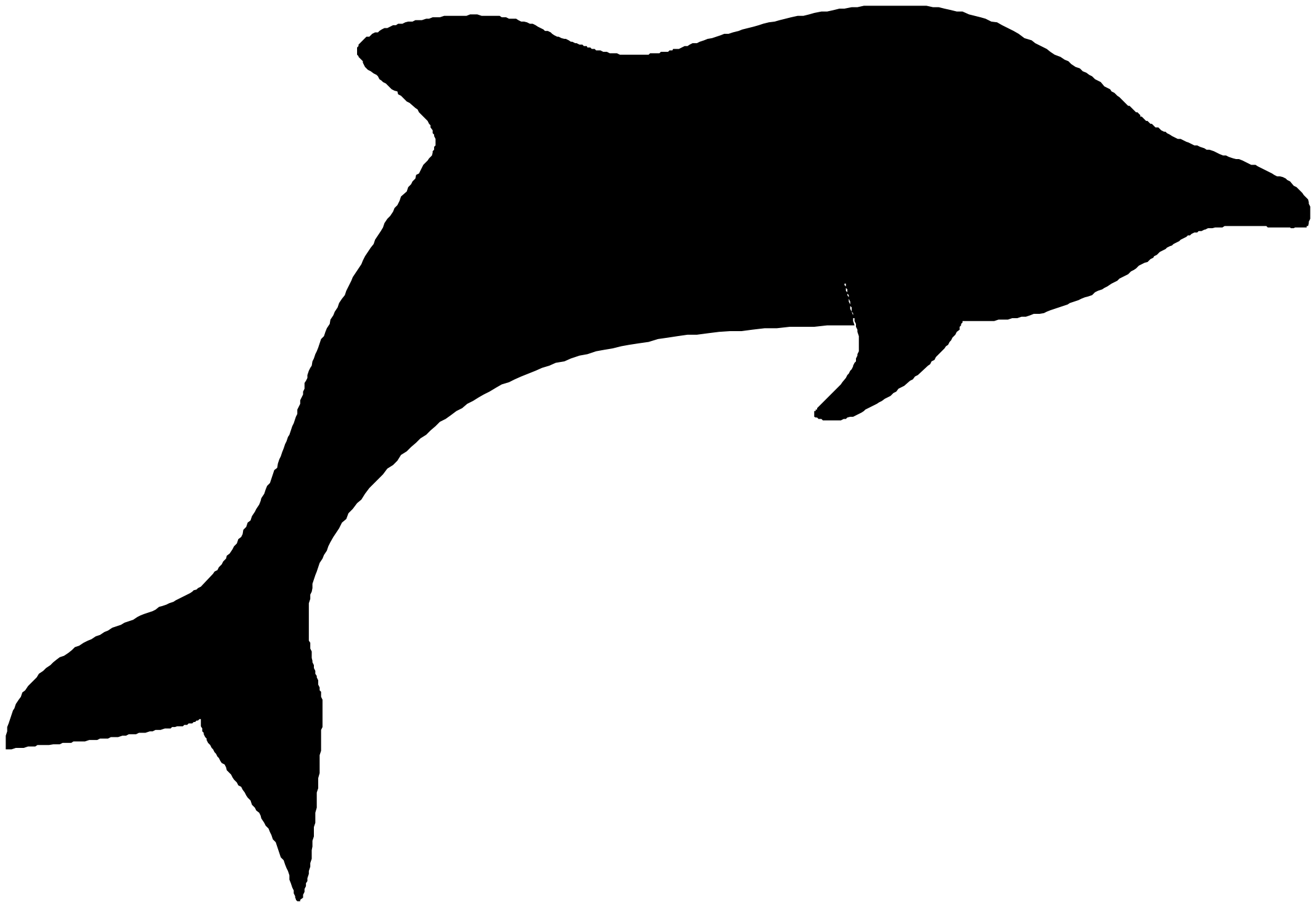 Calculer un trimix
MZ PLONGEE
POURCENTAGE EN FONCTION DES Pp A RESPIRER

AZOTE : MAX. 4 bars de Pp N2 a la profondeur maximale.

OXYGENE : MAX. 1,4 bar de Pp O2  à la profondeur maximale                               1,6 bar en décompression.(… a adapter aux standards de chaque organisation…)
l’air l’oxygène le nitrox le trimix calculation des mélanges fabrication des mélanges
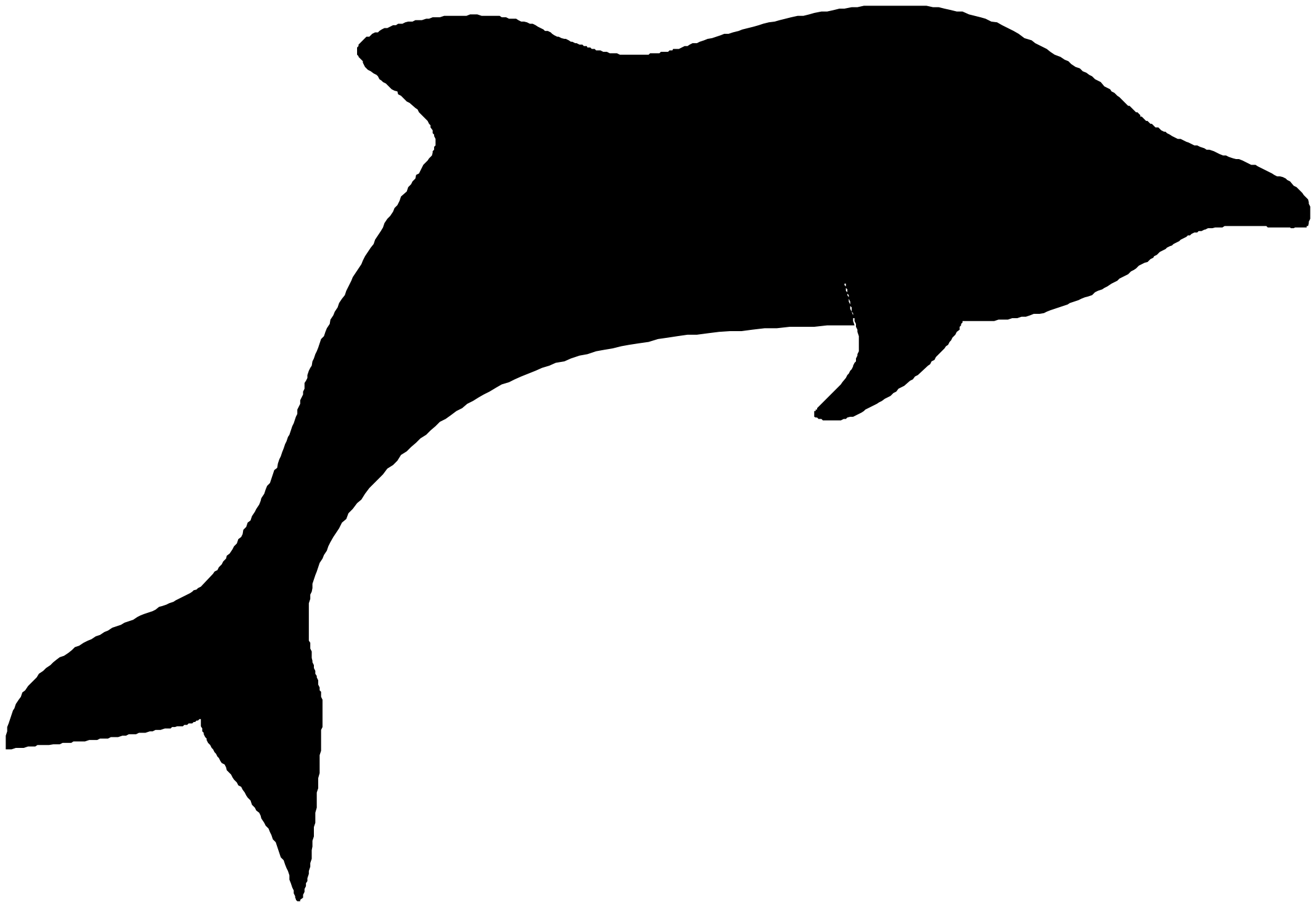 Calculer un trimix
MZ PLONGEE
EXEMPLE
Trimix 20/23/57                Bi de 2x10 litres à 200 bars 
Raisonnement :
Pour 100% ou 100 bars :
N2 -> L’azote sera ajouté en gonflant le bi au compresseur, avec de l’air. Si l’on ajoute de l’air on ajoutera aussi de l’oxygène… dans une proportion de 1.27  (100/79)
57 bars d’azote:  57 * 1.27 = 72.39 bars d’air
l’air l’oxygène le nitrox le trimix calculation des mélanges fabrication des mélanges
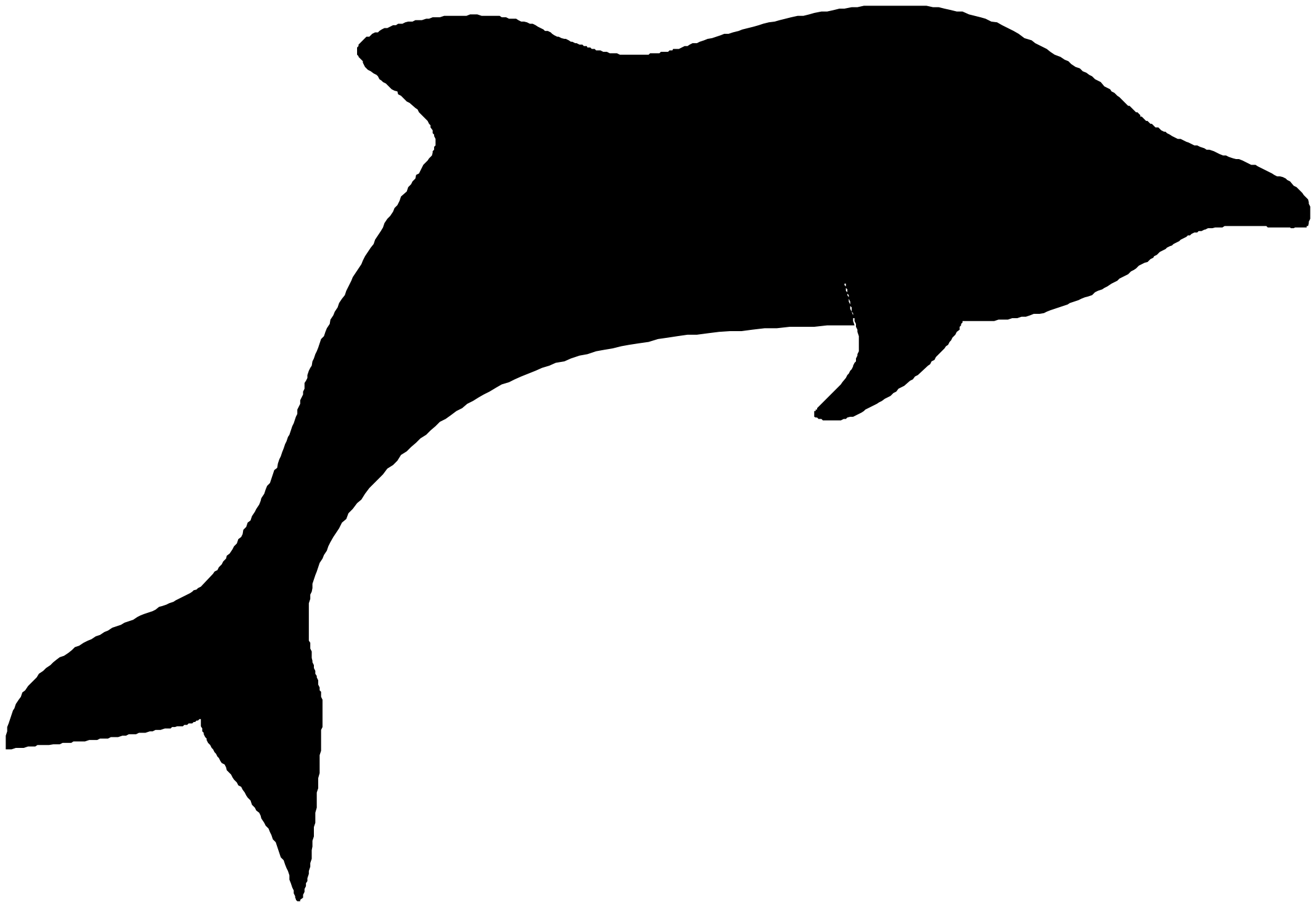 Calculer un trimix
MZ PLONGEE
EXEMPLE
Trimix 20/23/57                Bi de 2x10 litres à 200 bars  
O2 -> 72 bars d’air contenant 57 bars d’azote donc          72- 57 = 15 bars d’oxygène 
          Pour avoir 20 bars d’oxygène il faut ajouter 20-15 =  5 bars O2
He -> Le reste est de l’hélium:  72 + 5 = 77  -> pour 100 =  23 bars He
l’air l’oxygène le nitrox le trimix calculation des mélanges fabrication des mélanges
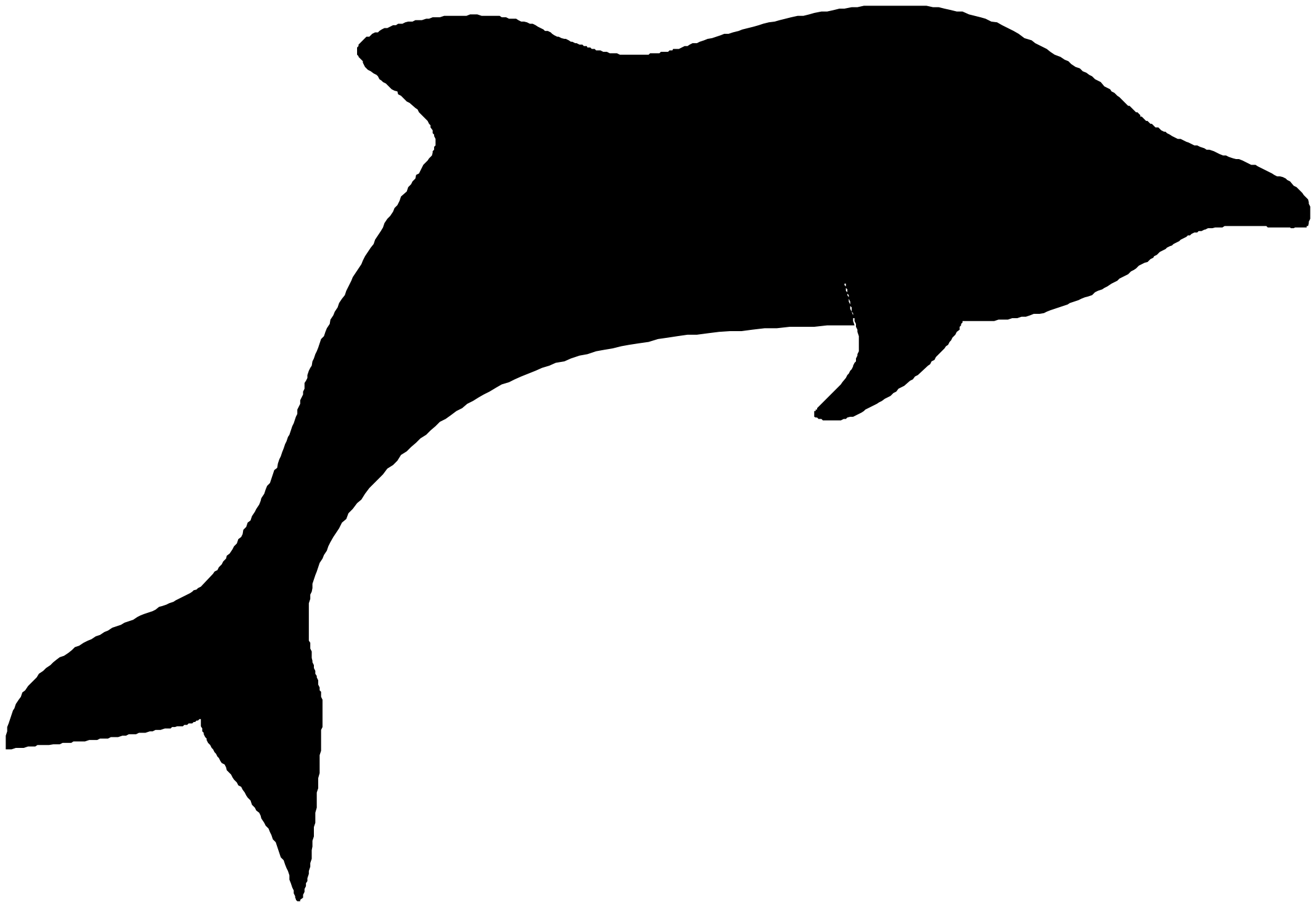 Calculer un trimix
MZ PLONGEE
EXEMPLE
Trimix 20/23/57                Bi de 2x10 litres à 200 bars  
1.  He
23% de 200 bars = 46 bars He.(19 bars d’une B50 qui doit être au moins à 65 bars) 

2. O2 
Transférer 10 bars d’oxygène. (5 bars pour 100).B50 au moins à 70 bars d’O2. 

3. Air
Compléter avec le compresseur jusqu'à 200 – (46 + 10) = 144 bars d’air.
l’air l’oxygène le nitrox le trimix calculation des mélanges fabrication des mélanges
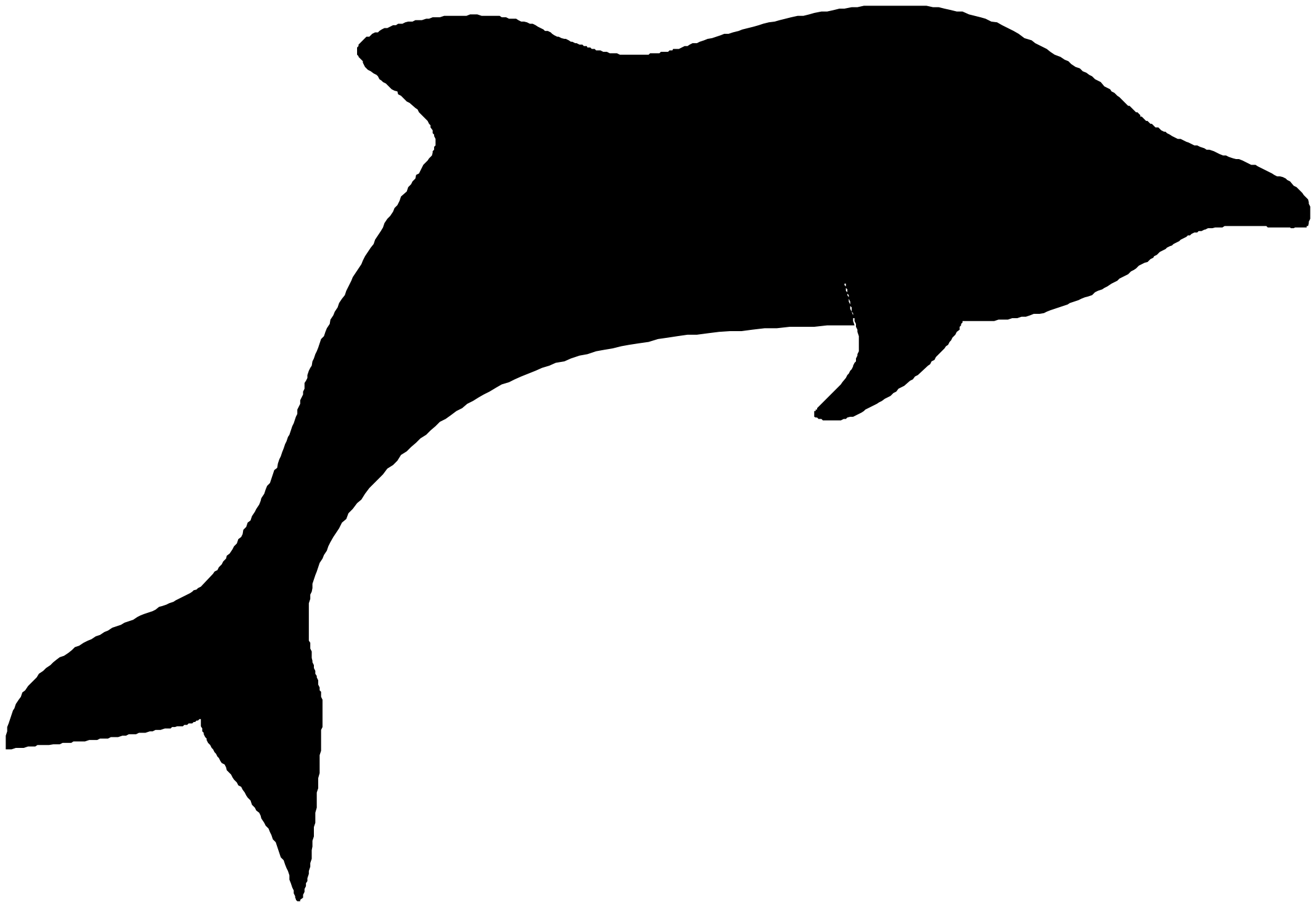 La lyre de transfert
MZ PLONGEE
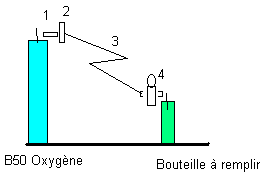 l’air l’oxygène le nitrox le trimix calculation des mélanges fabrication des mélanges
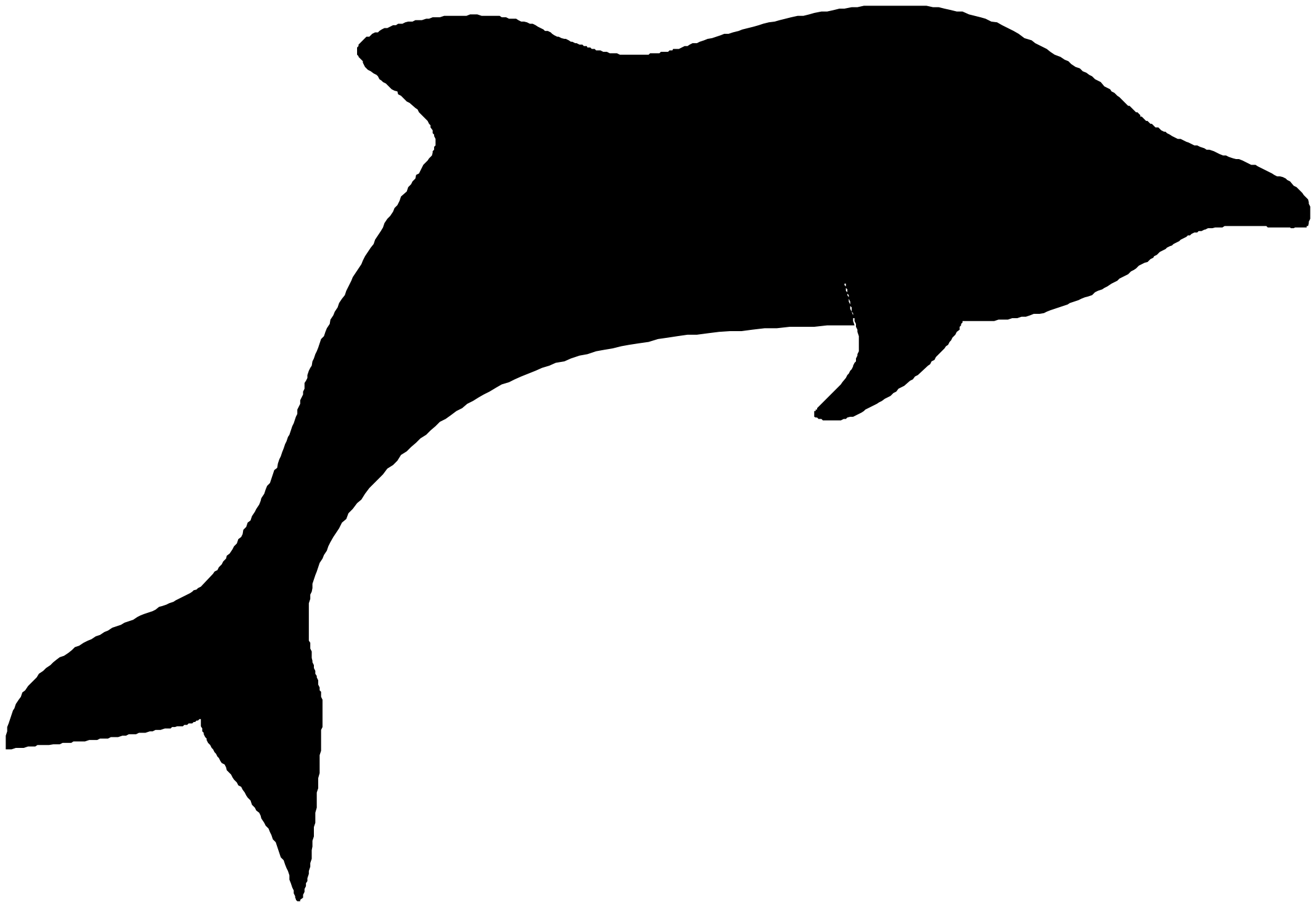 Fabriquer
MZ PLONGEE
Seul –> personne ne vous dérange.
Placer dans un endroit accessible:    un extincteur                                                     gros gants de jardin.

Ne pas fumer…

  Brancher les raccords puis la lyre de transfert   
  Brancher l’autre extrémité sur la bouteille à gonfler.
  Enlever l’ancienne étiquette d’identification, préparer la nouvelle. 
  Fermer la vanne de précision.  
  Ouvrir la bouteille d’O2.
l’air l’oxygène le nitrox le trimix calculation des mélanges fabrication des mélanges
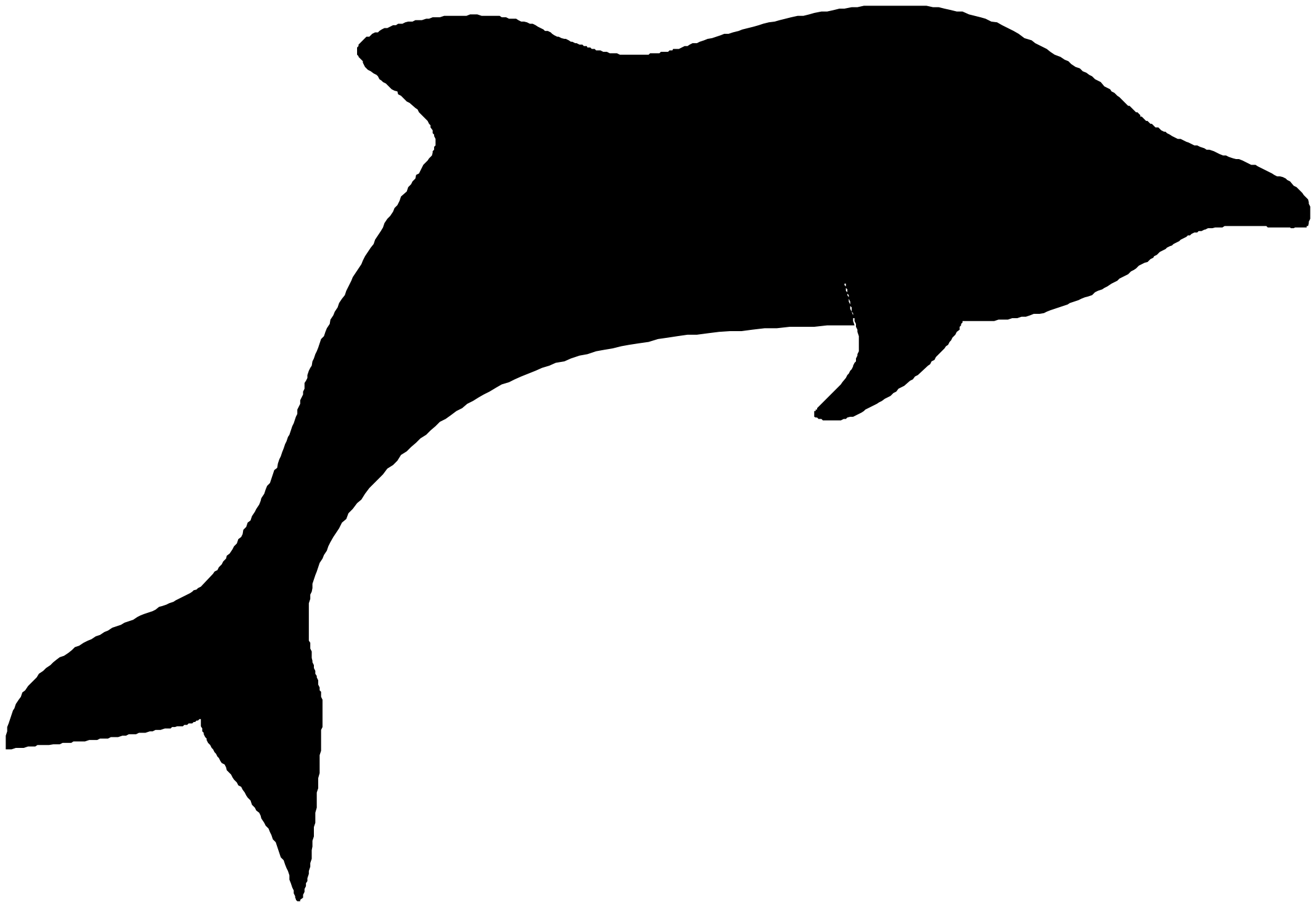 Fabriquer
MZ PLONGEE
BOUTEILLE VIDE :

  Ouvrir le robinet de la bouteille à gonfler. 
  Ouvrir délicatement la vanne de précision. 
  Laisser monter lentement la pression.
  Préparer l’étiquette d’identification :  n’inscrire que le % d’oxygène  On sait ainsi que cette bouteille n’a pas encore d’air…
  Pression atteinte -> fermer la vanne de précision.
l’air l’oxygène le nitrox le trimix calculation des mélanges fabrication des mélanges
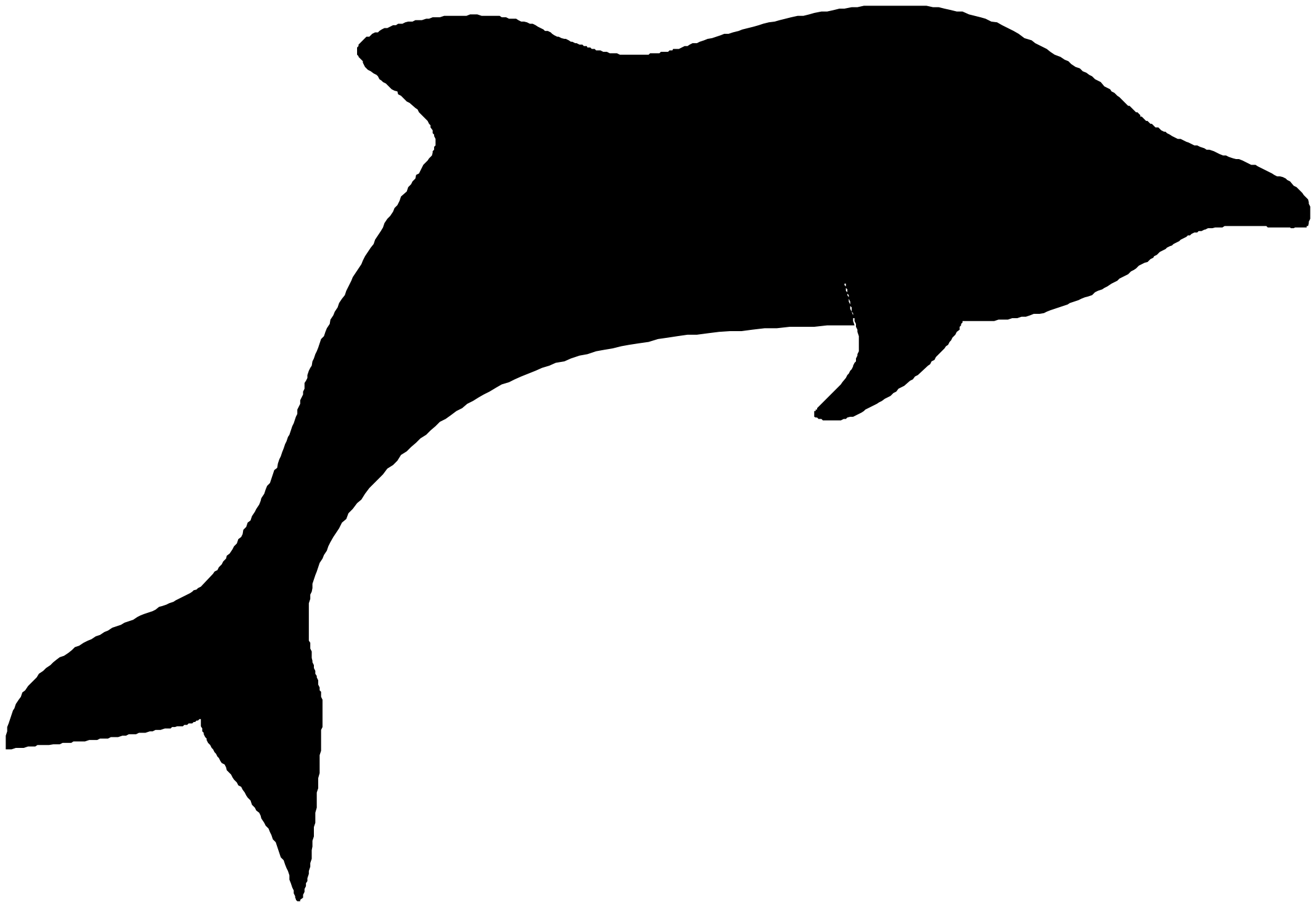 Fabriquer
MZ PLONGEE
BOUTEILLE PAS VIDE :

  Ouvrir bouteille de plongée -> lire la pression au manomètre.
  Sur l’autre sortie, analyser précisément le mélange. 
  Tabelle de fabrication des mélanges.
  Laisser s’échapper par la purge les bar en trop. 
  Ne pas purger la lyre.
  Ouvrir la vanne de précision -> l’oxygène se transvase
l’air l’oxygène le nitrox le trimix calculation des mélanges fabrication des mélanges
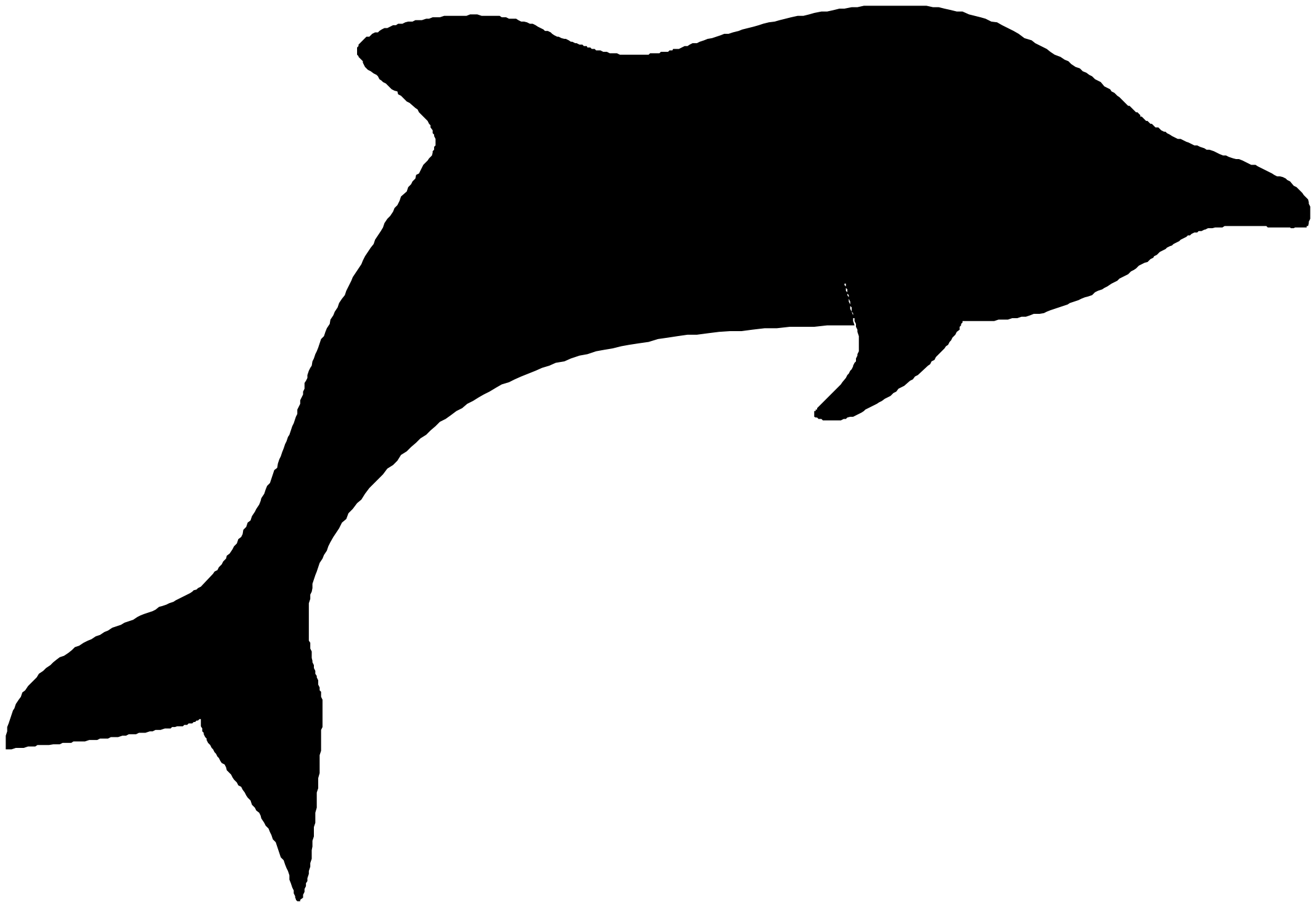 L’analyseur d’oxygène
MZ PLONGEE
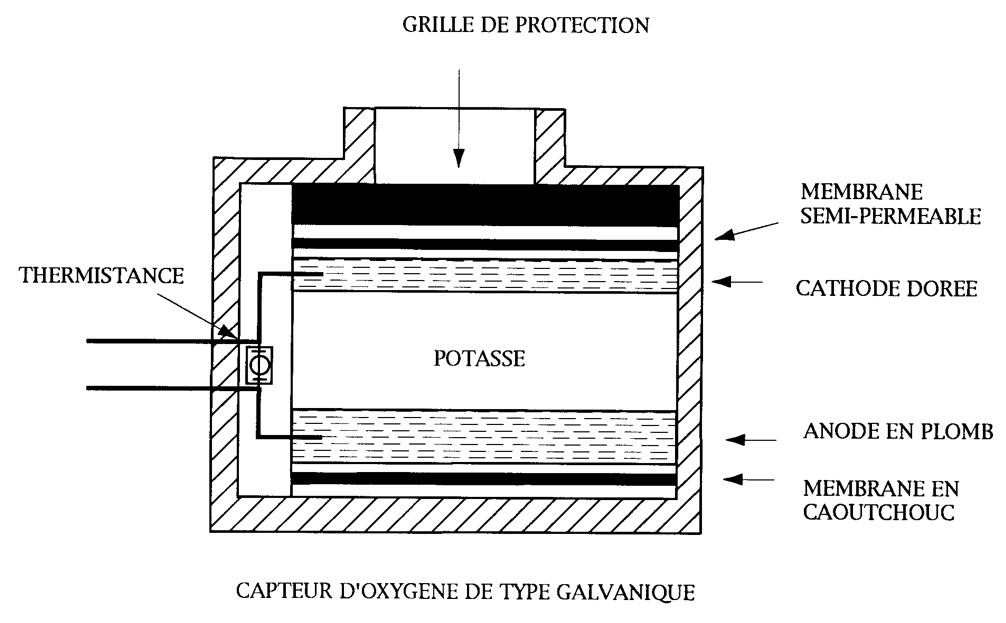 Le capteur d'oxygène qui se comporte comme une pile.

Différence de potentiel entre l'anode et la cathode proportionnelle à la quantité d'oxygène qui va traverser la membrane semi-perméable de téflon et va s'ioniser au contact de la cathode et oxyder l'anode ce qui provoquera un courant électrique.
l’air l’oxygène le nitrox le trimix calculation des mélanges fabrication des mélanges
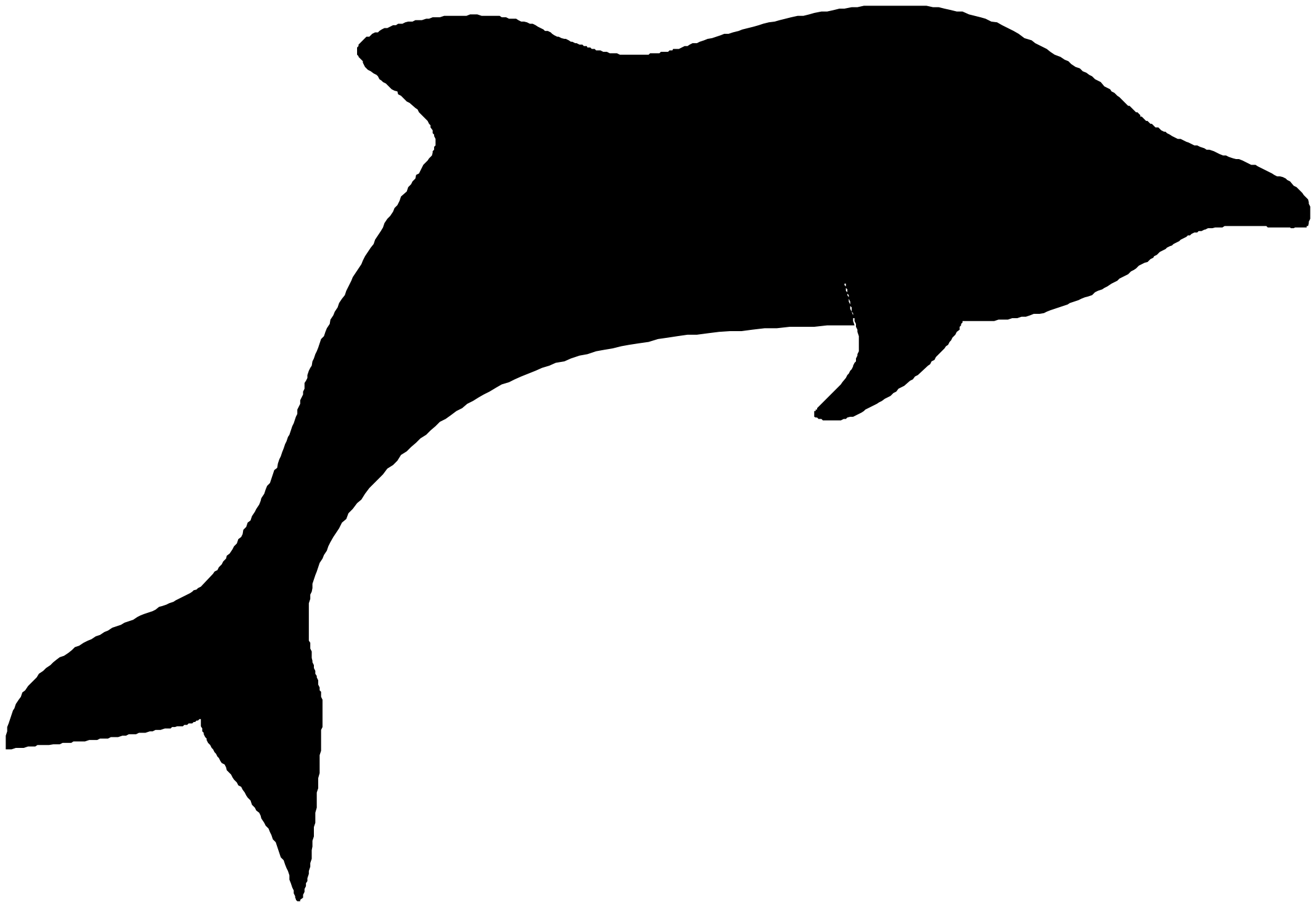 L’analyseur d’oxygène
MZ PLONGEE
CALIBRER L’APPAREIL AVANT CHAQUE MESURE

Temps de réponse de l’appareilFlux, en Litres/Minute    90% des changements     97% des changements	2                        13	sec.	 	          21 sec.	5	  	      12	sec.		          20 sec.        10		      11	sec.		          19 sec.
l’air l’oxygène le nitrox le trimix calculation des mélanges fabrication des mélanges
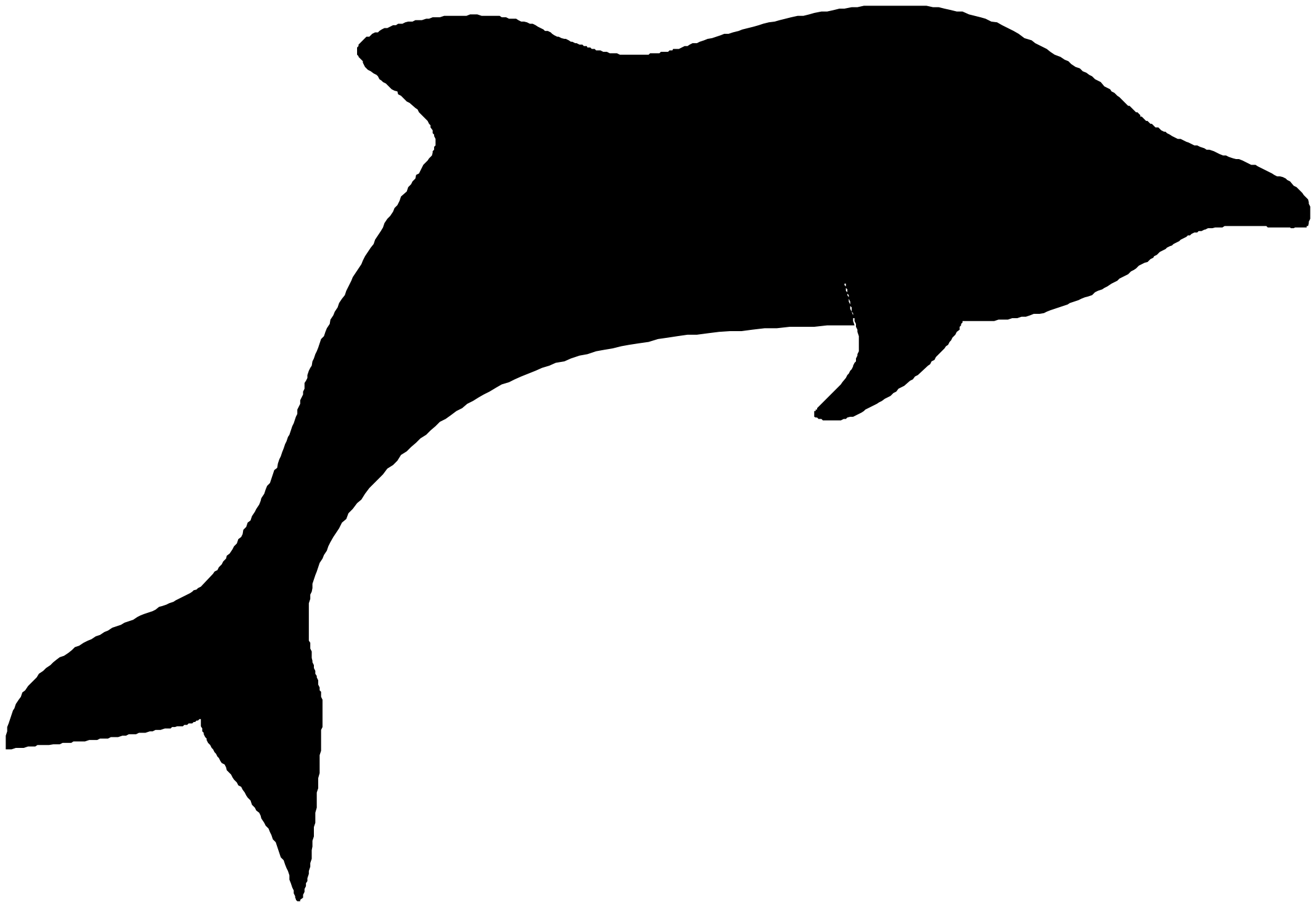 Résumé
MZ PLONGEE
Lors de cette séance nous avons étudié :

L’air, l’oxygène, l’azote, l’hélium
Caractéristiques et comportement vis-à-vis du plongeur.

Matériel utilisable
Avec les différents gaz concernés, législation, stockage.

Calcul des mélanges
Rappel des lois, calcul d’un nitrox et d’un trimix.

Pratique
Réalisation d’un nitrox et/ou d’un trimix.